French - je m’habille
Learning some clothes
Madame Cooke
Salut !
Salutations
Bonjour !
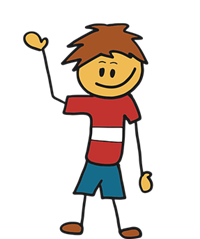 Comment ça va ?
Ça va bien, merci.
Credit:  Pixabay
2
For this lesson, you will need:
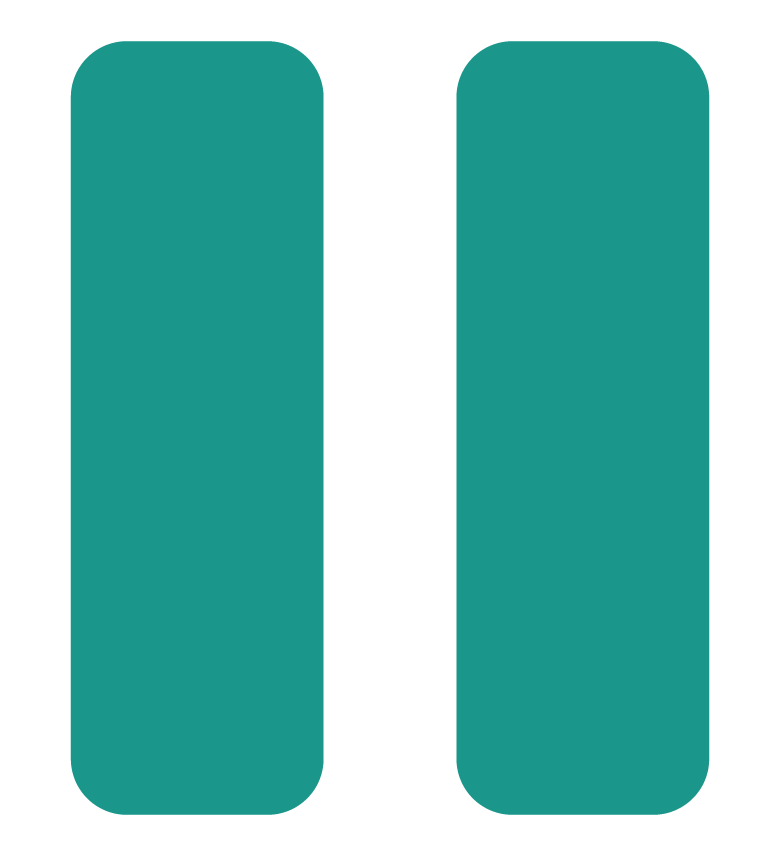 some paper - du papier
a pencil - un crayon
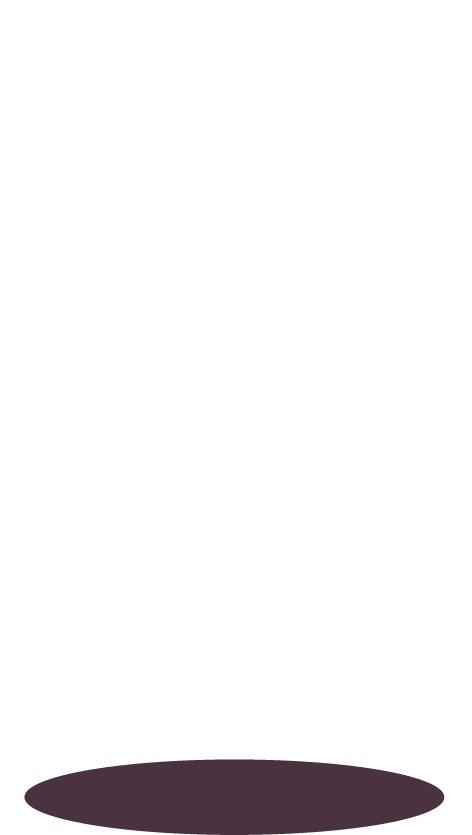 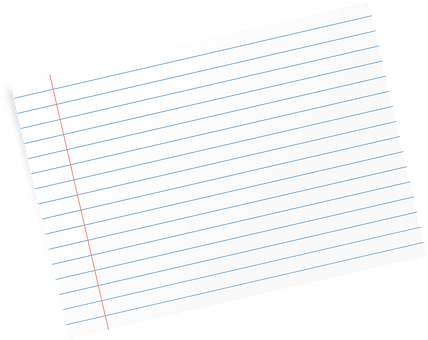 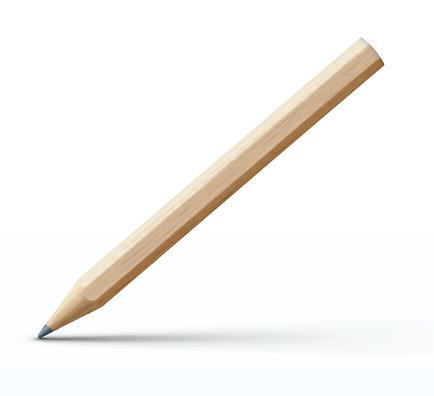 Credit:  Pixabay
3
Learn some clothes in French
Masculine and feminine nouns, and looking at plurals
Exit quiz
Learn some clothes
5
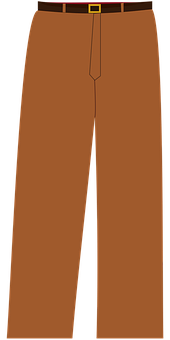 un pantalon
Credit:  Pixabay
6
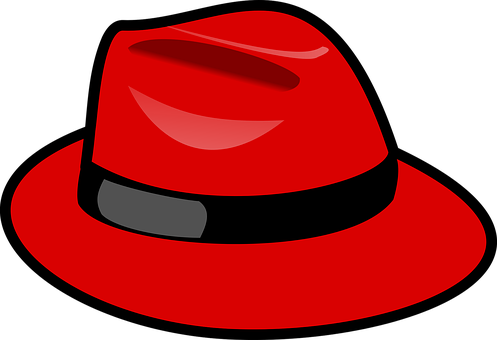 un chapeau
Credit:  Pixabay
7
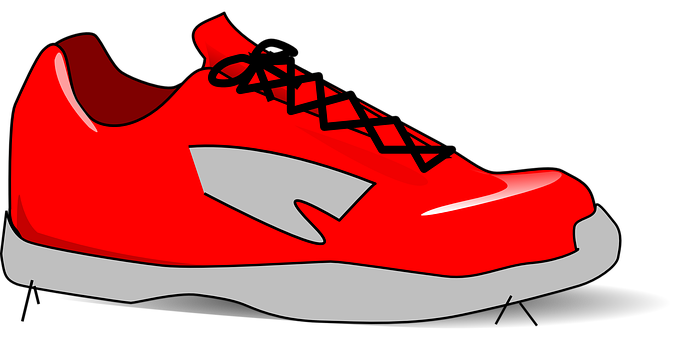 un tennis
Credit:  Pixabay
8
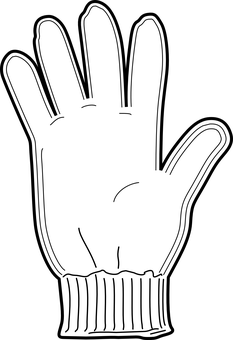 un gant
Credit:  Pixabay
9
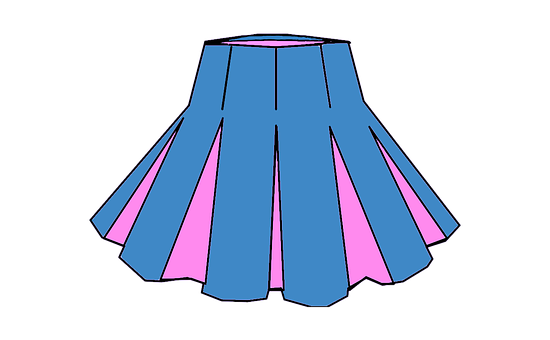 une jupe
Credit:  Pixabay
10
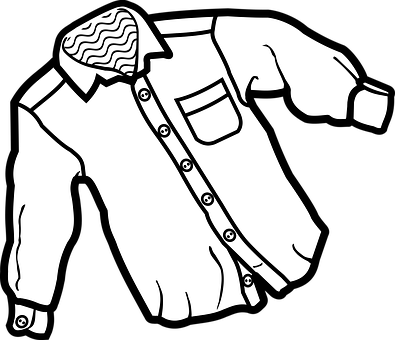 une chemise
Credit:  Pixabay
11
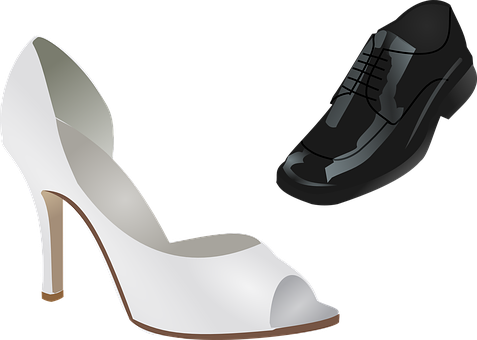 une chaussure
Credit:  Pixabay
12
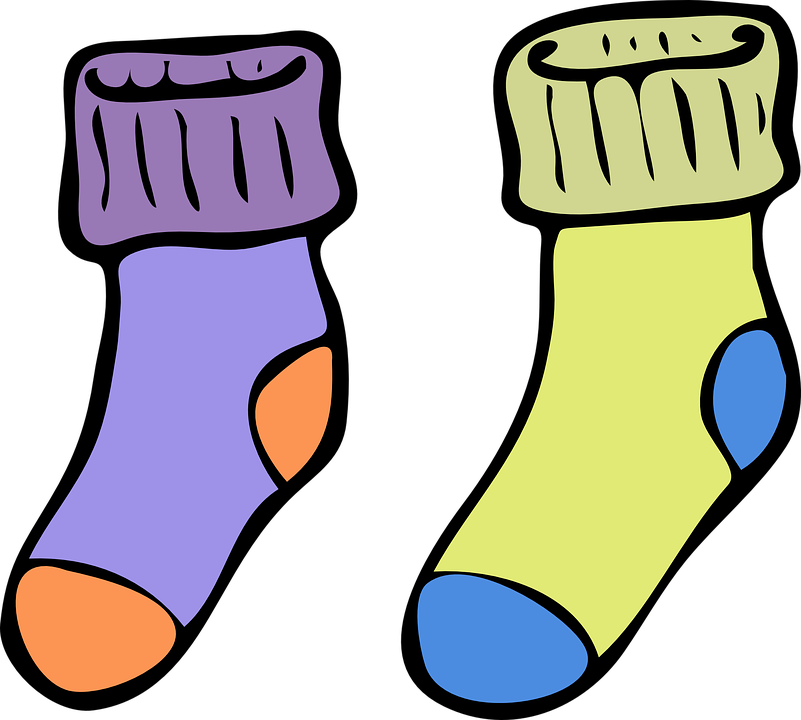 une chaussette
Credit:  Pixabay
13
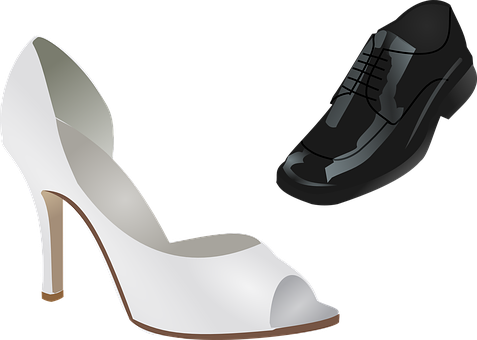 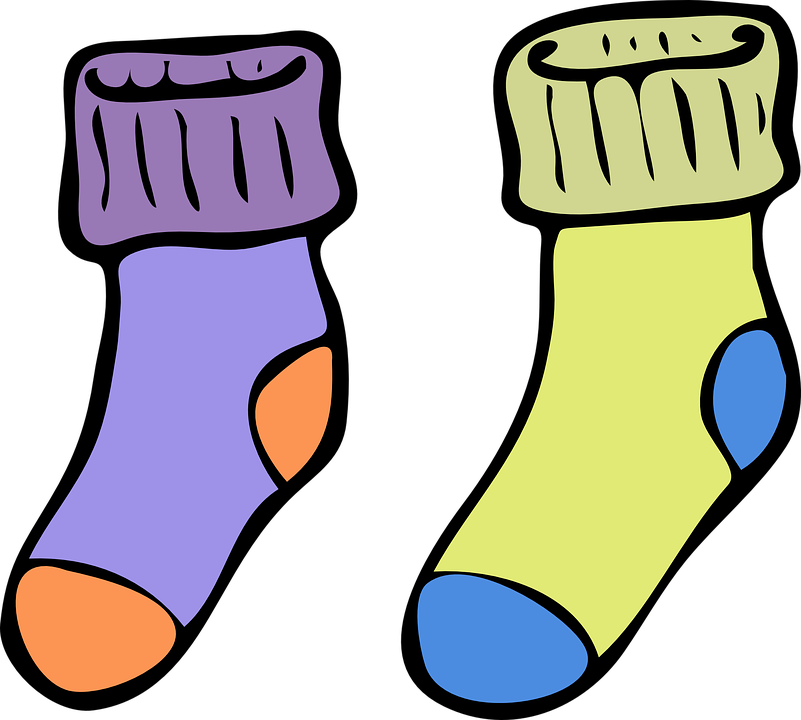 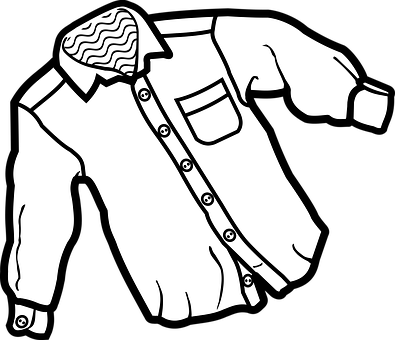 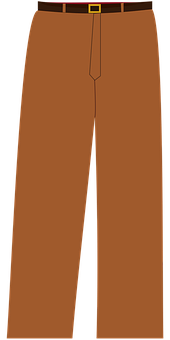 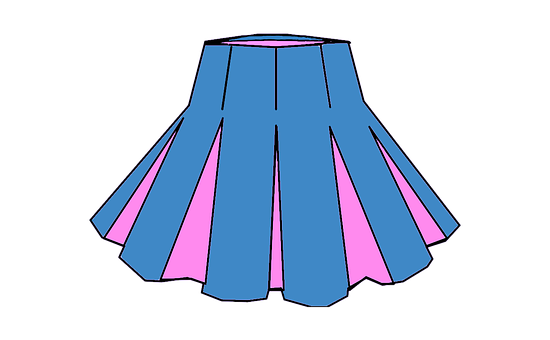 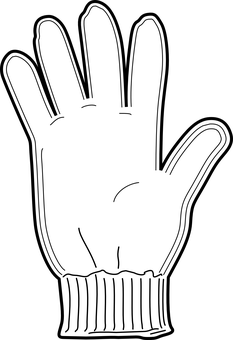 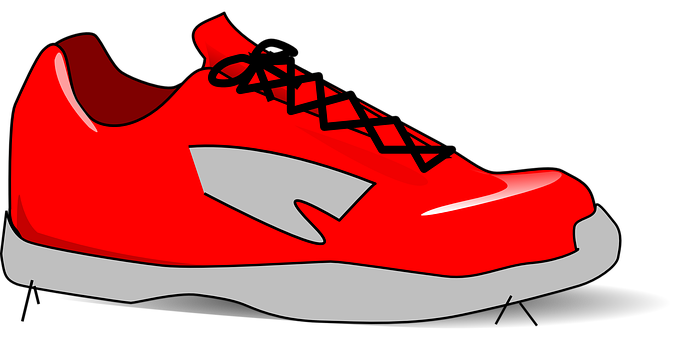 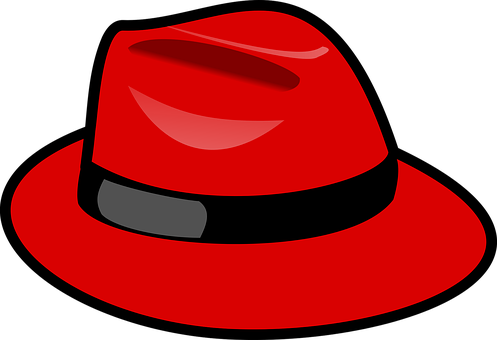 Credit:  Pixabay
14
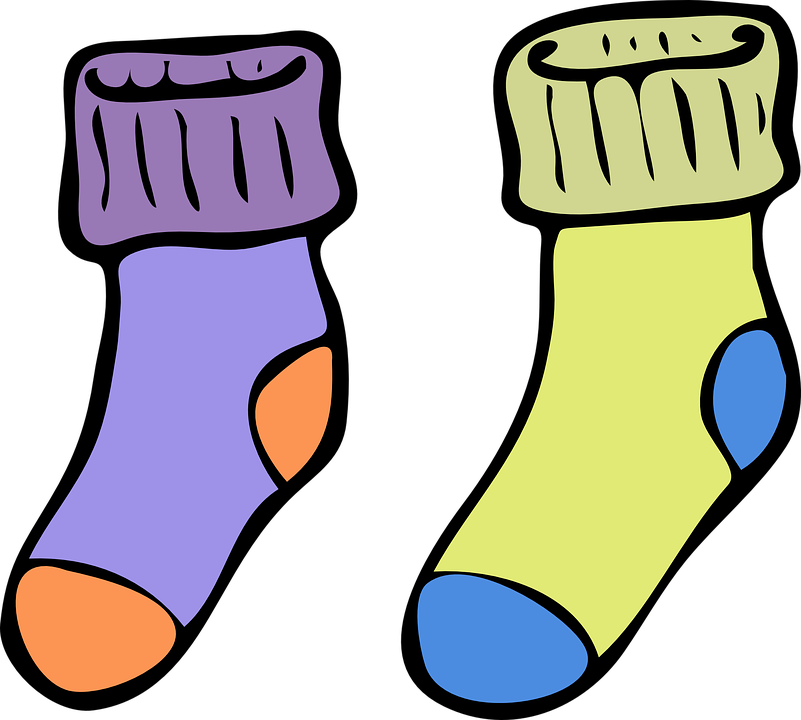 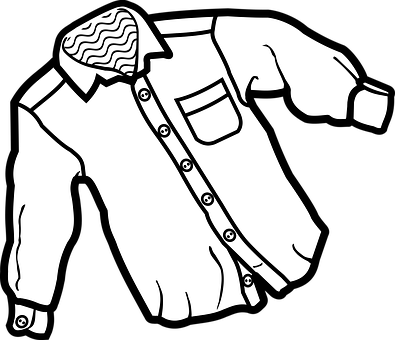 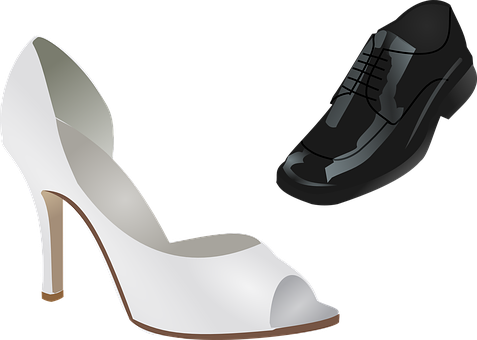 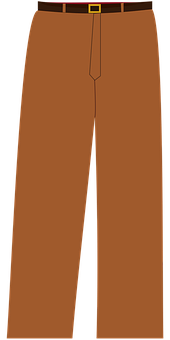 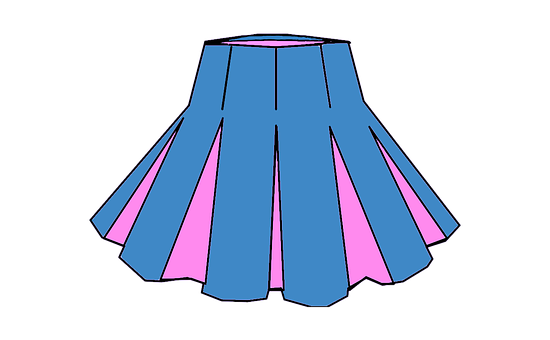 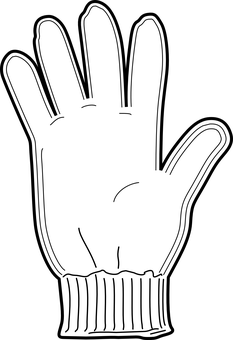 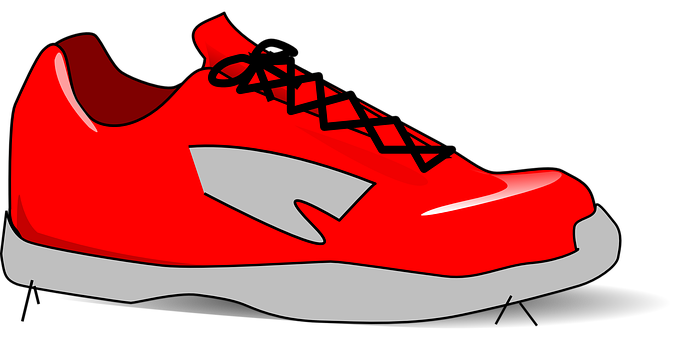 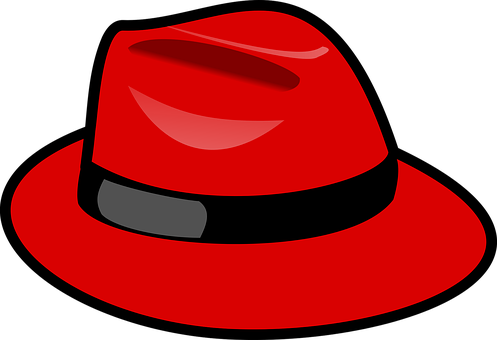 Credit:  Pixabay
15
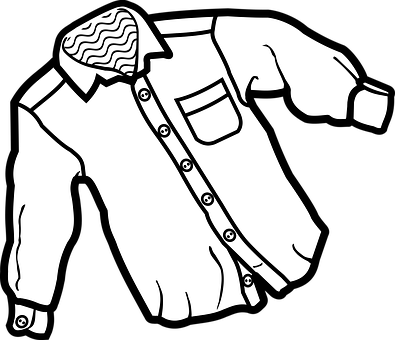 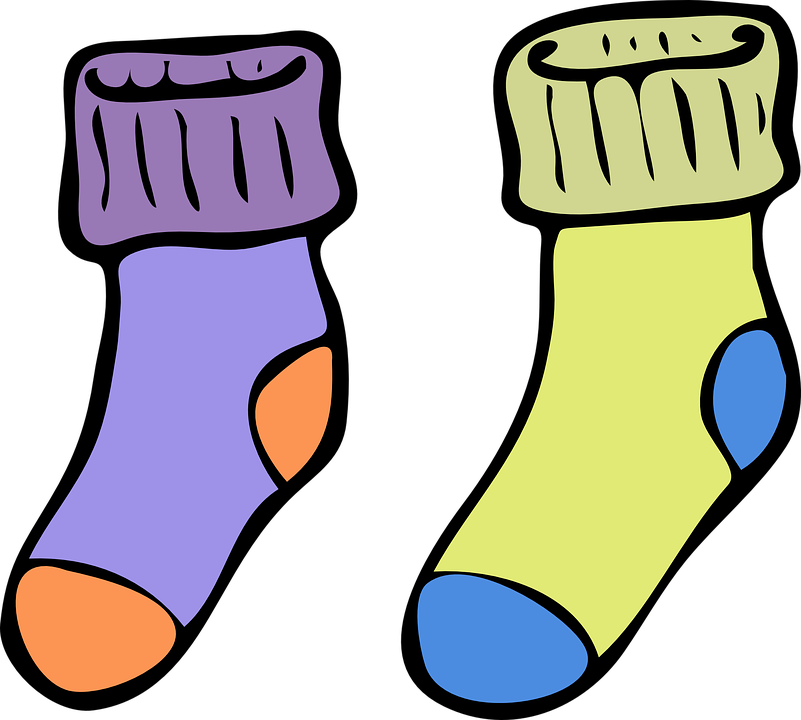 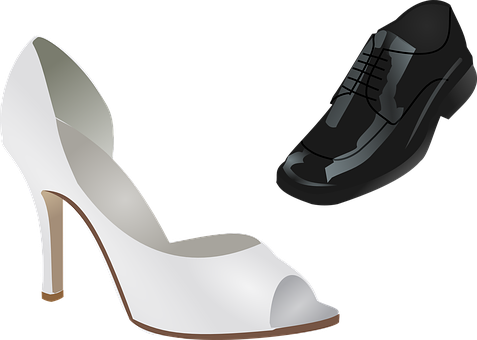 une jupe
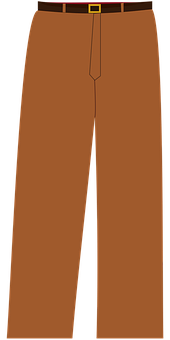 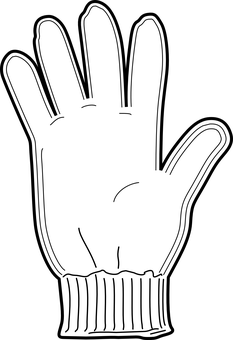 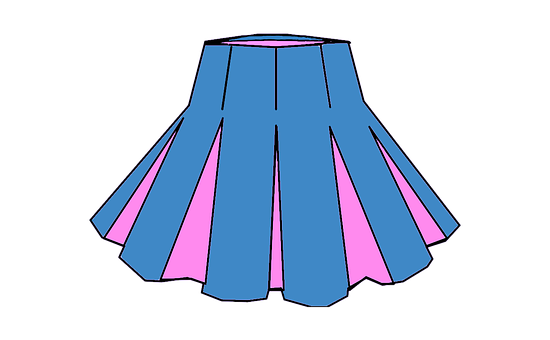 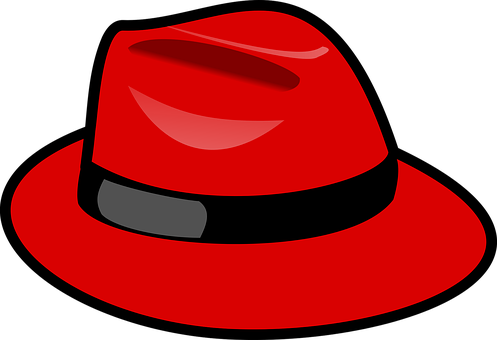 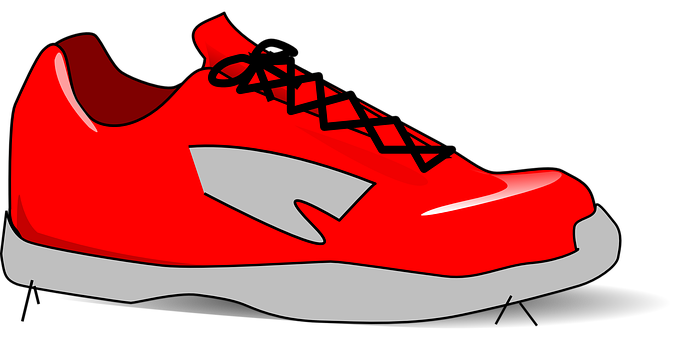 Credit:  Pixabay
16
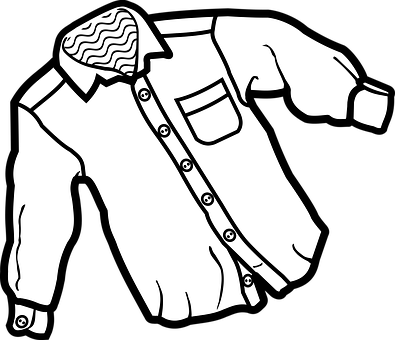 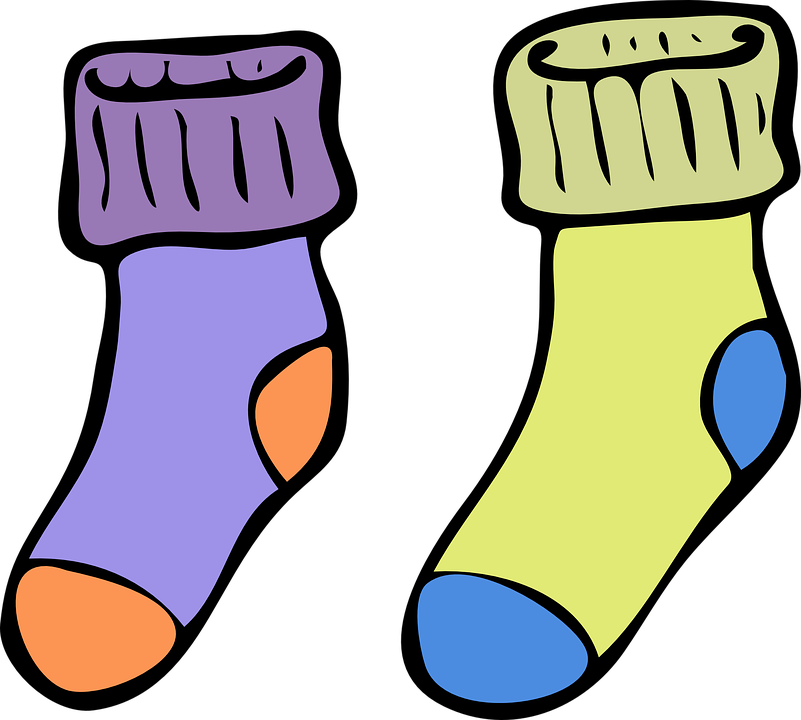 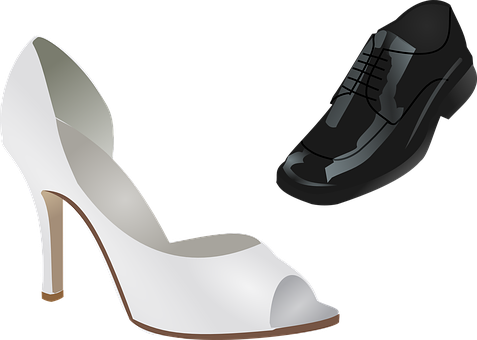 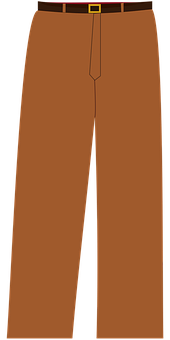 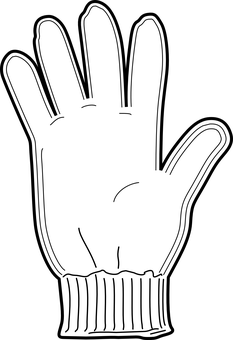 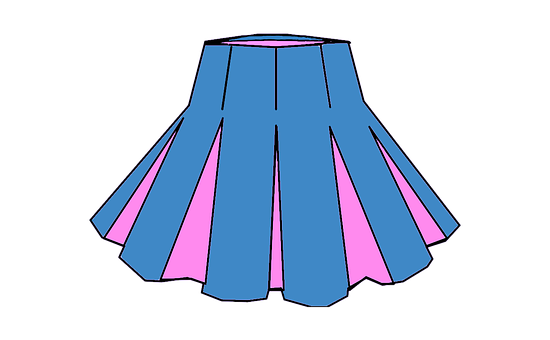 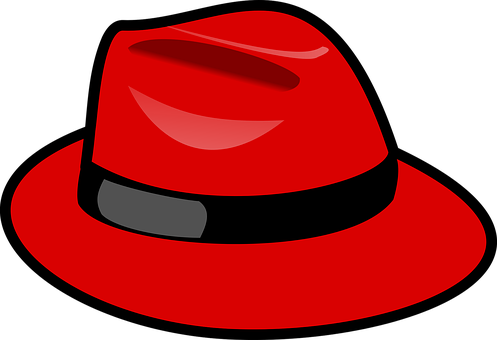 une jupe
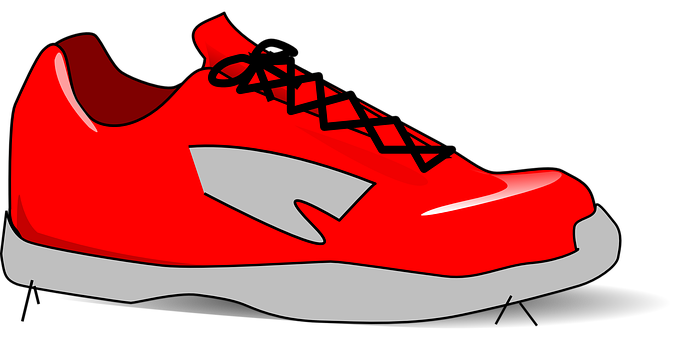 Credit:  Pixabay
17
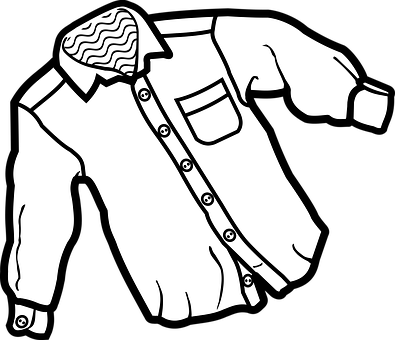 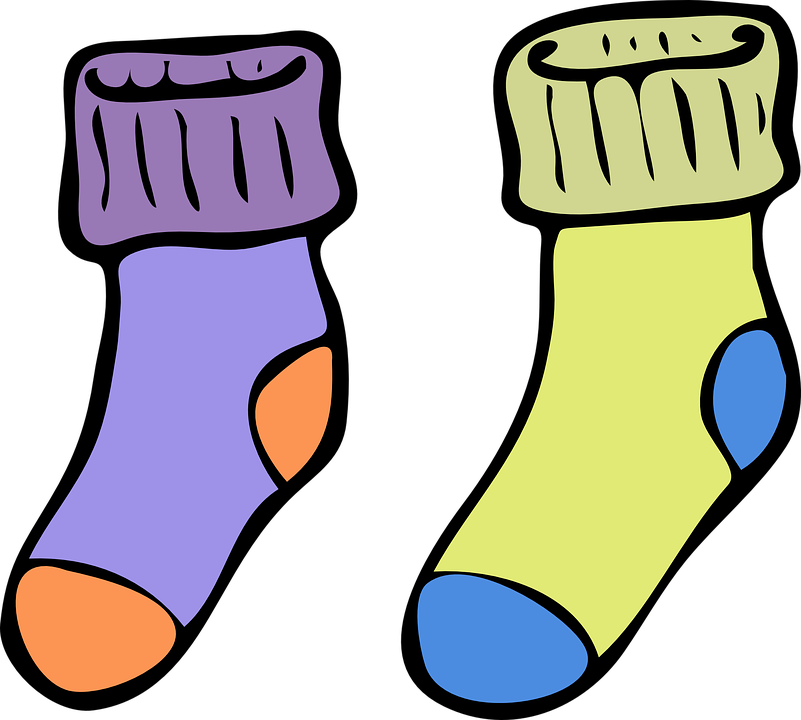 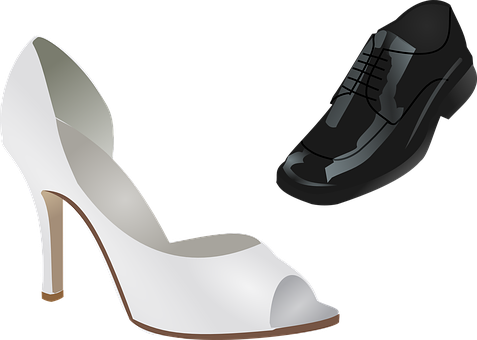 une chemise
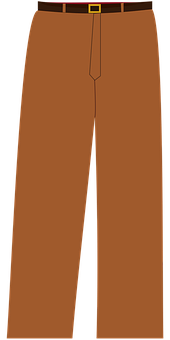 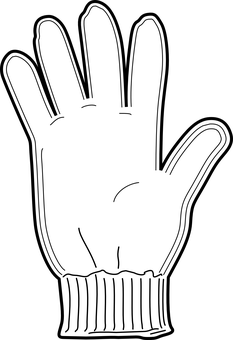 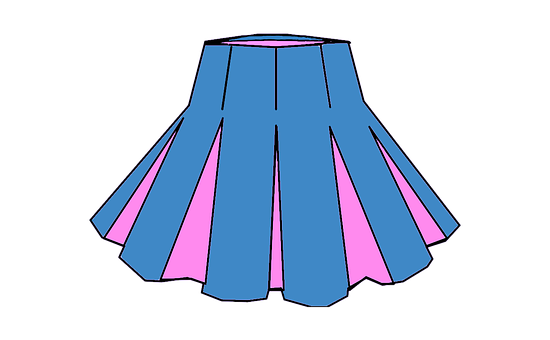 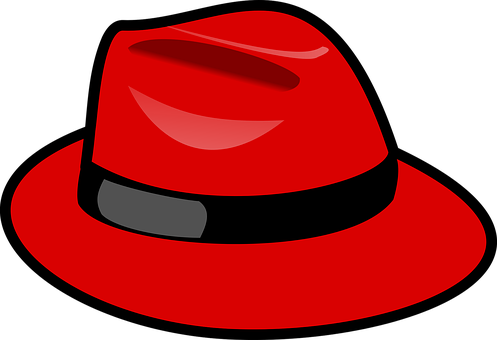 une jupe
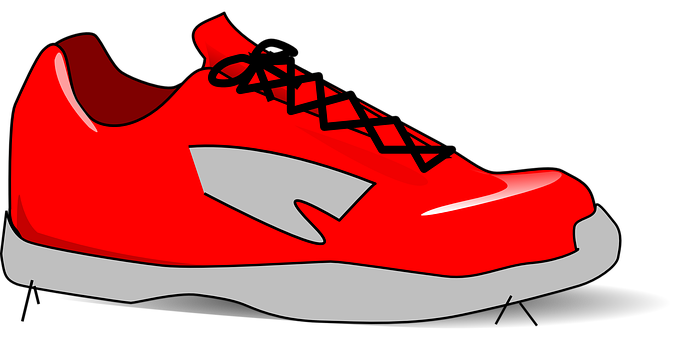 Credit:  Pixabay
18
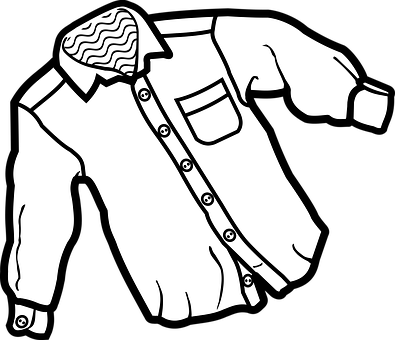 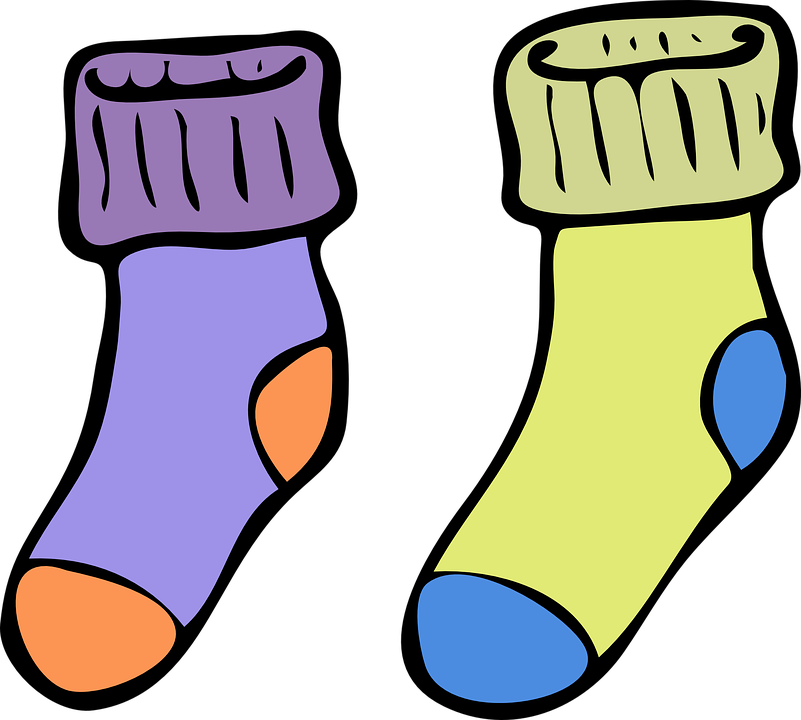 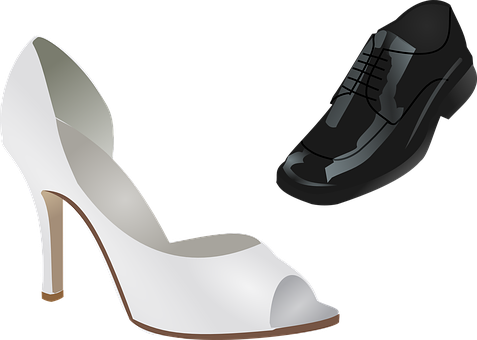 une chemise
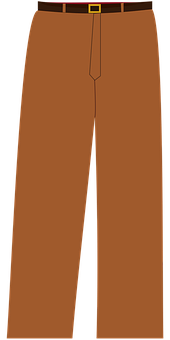 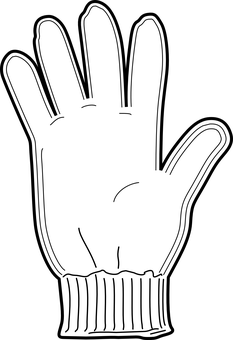 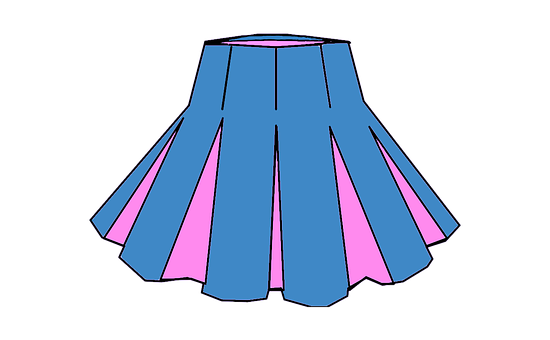 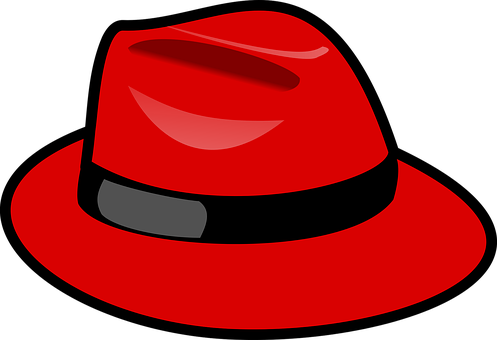 une jupe
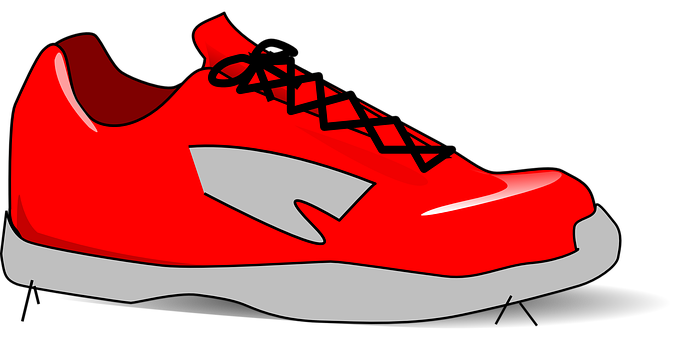 Credit:  Pixabay
19
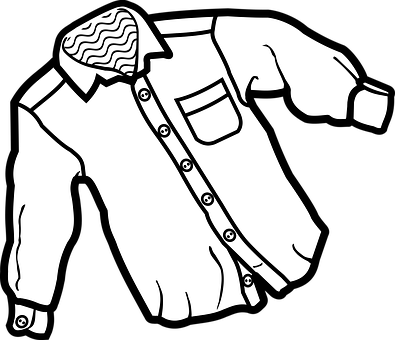 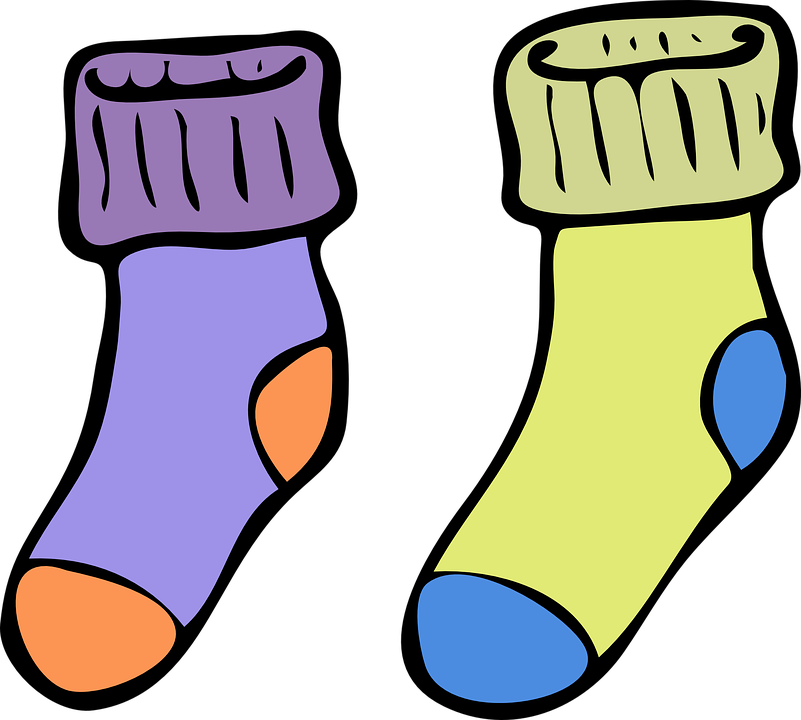 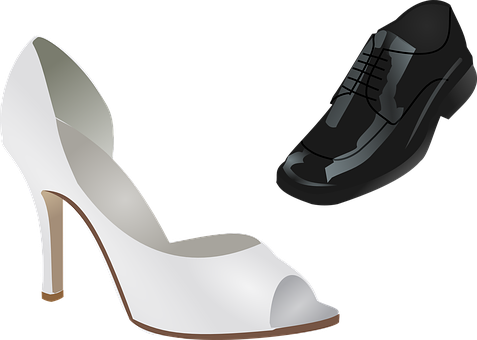 une chemise
un chapeau
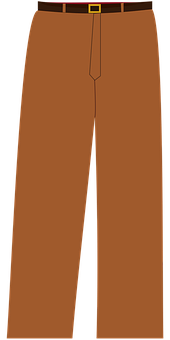 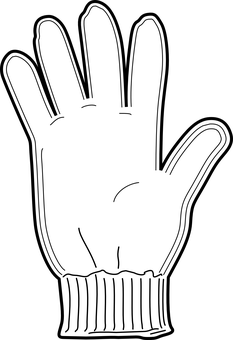 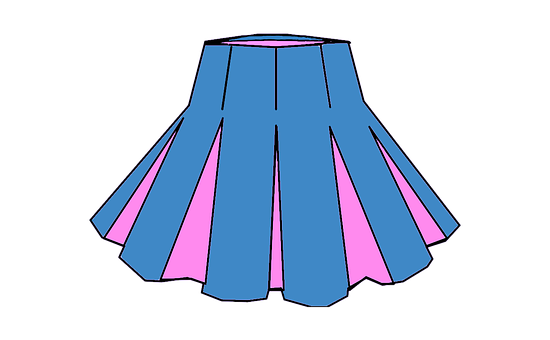 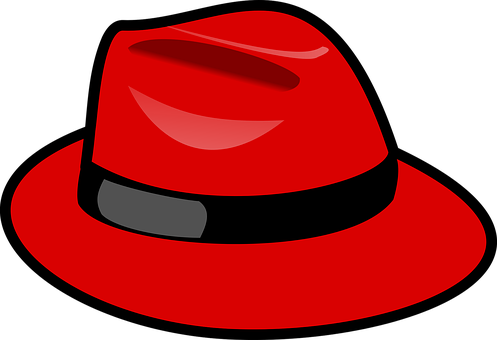 une jupe
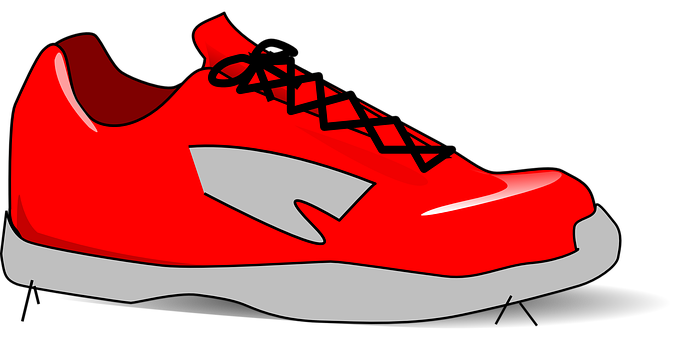 Credit:  Pixabay
20
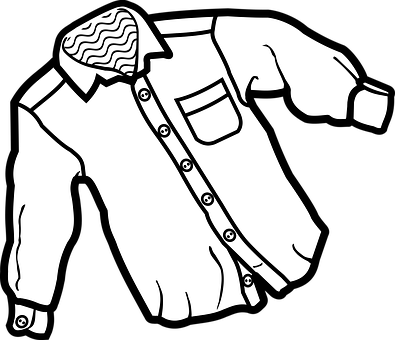 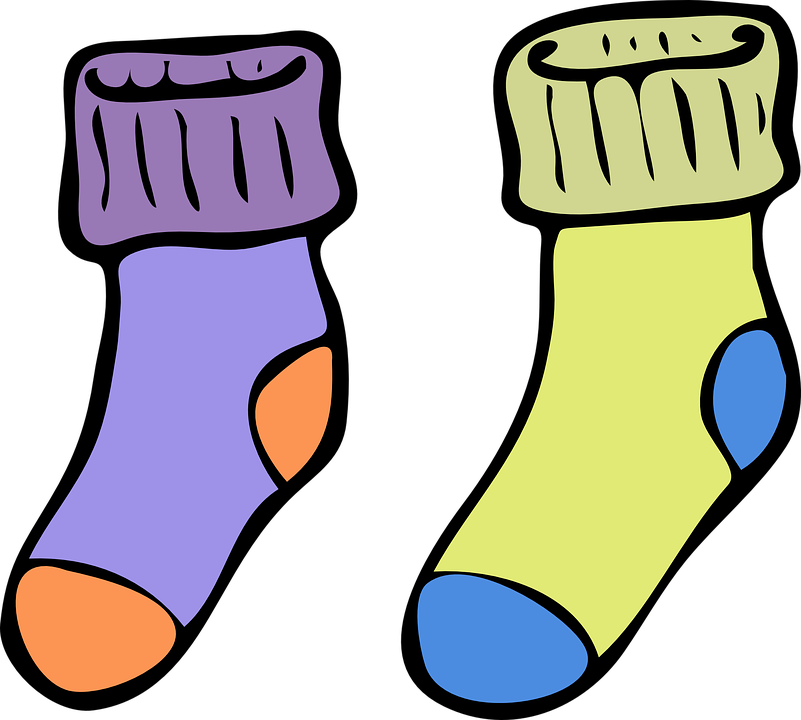 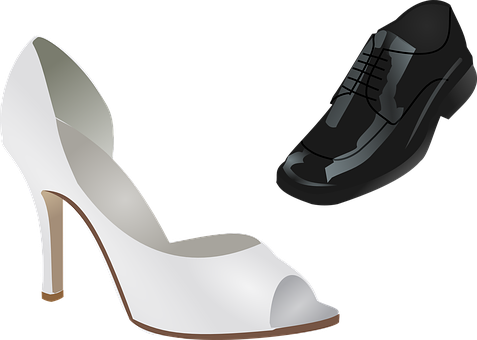 une chemise
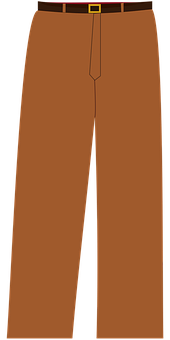 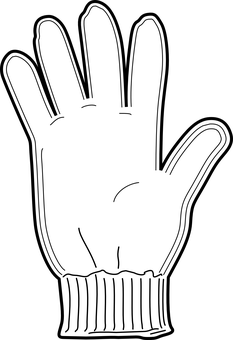 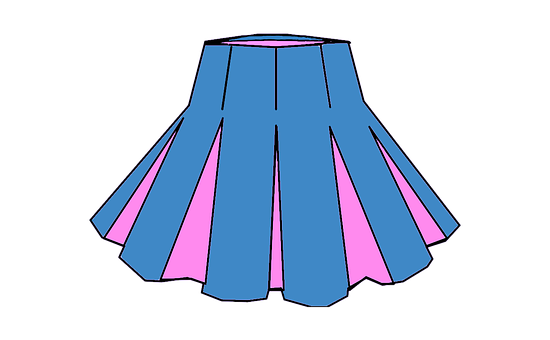 un chapeau
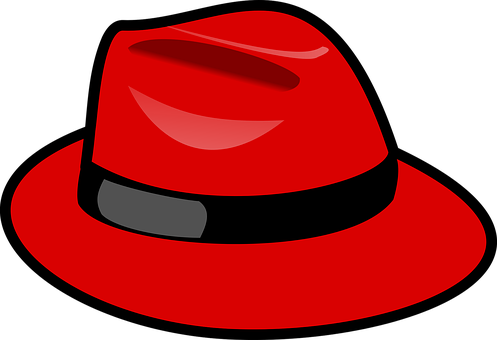 une jupe
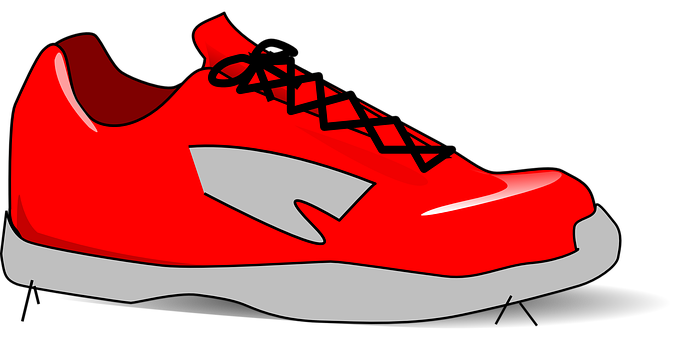 Credit:  Pixabay
21
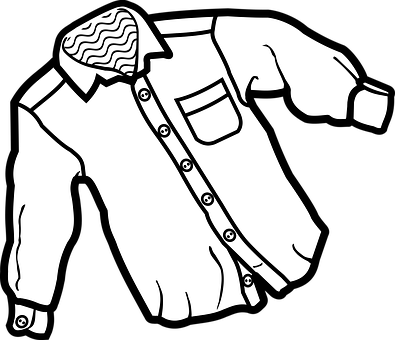 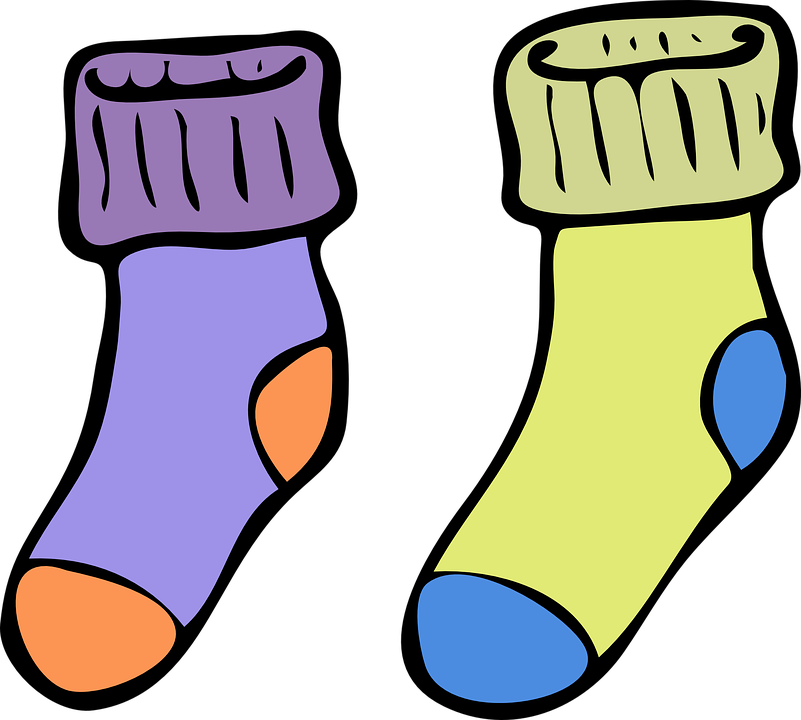 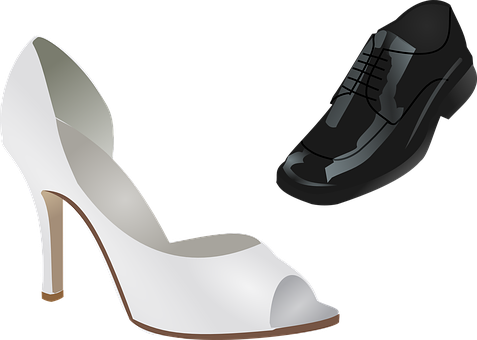 une chemise
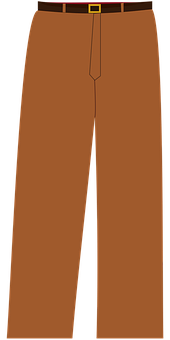 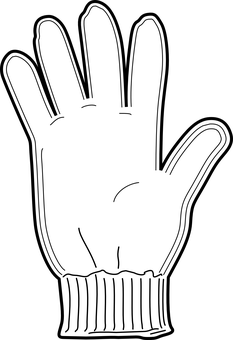 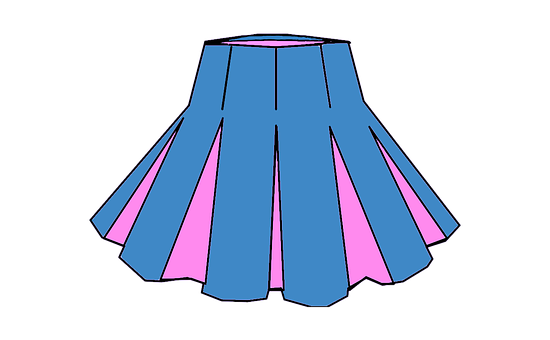 un chapeau
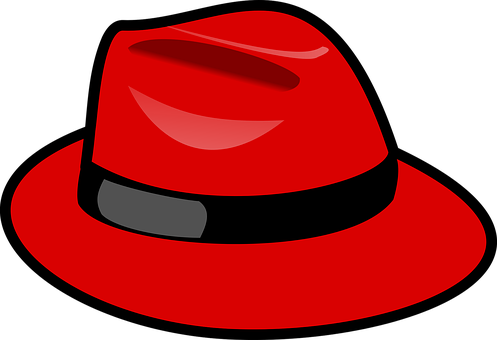 une jupe
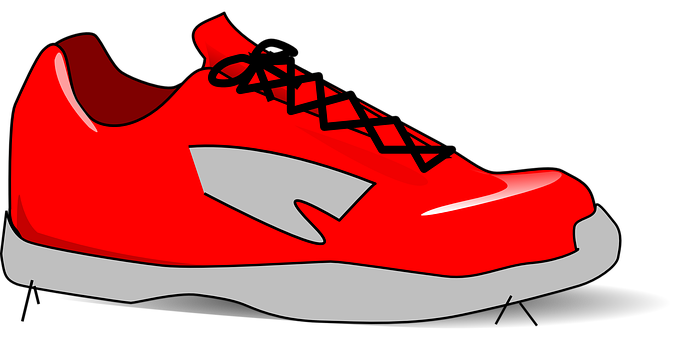 Credit:  Pixabay
22
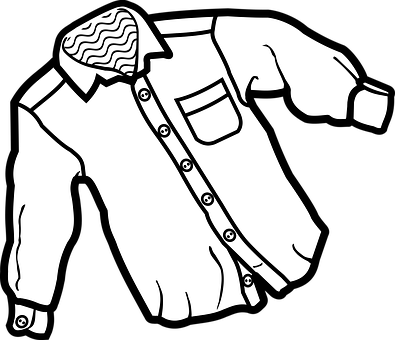 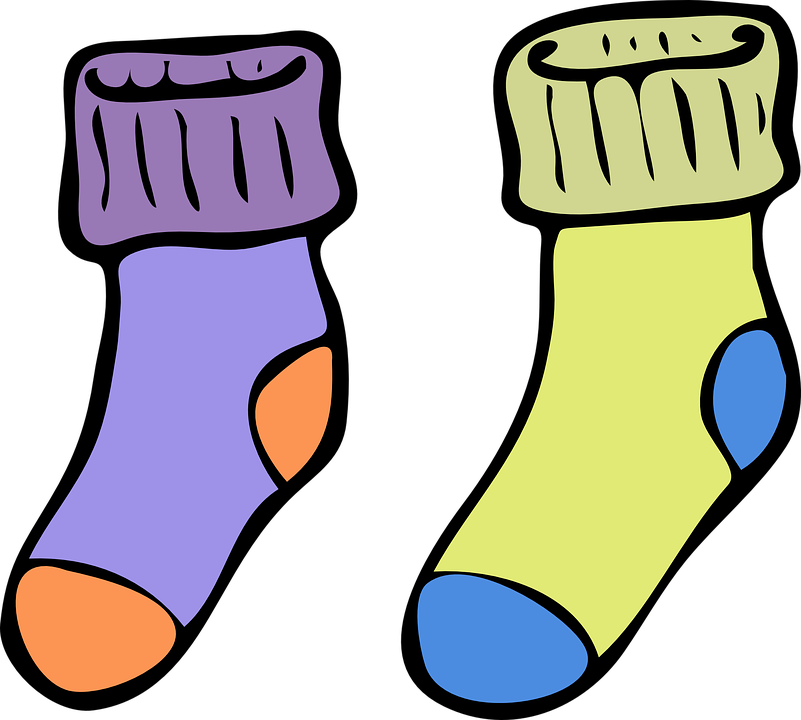 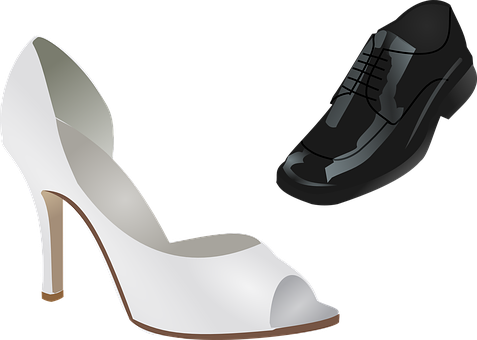 une chemise
un pantalon
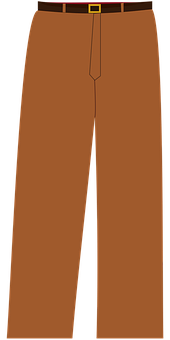 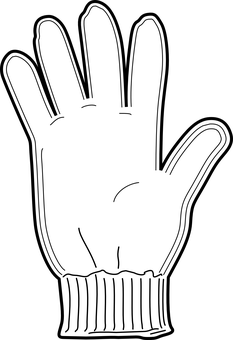 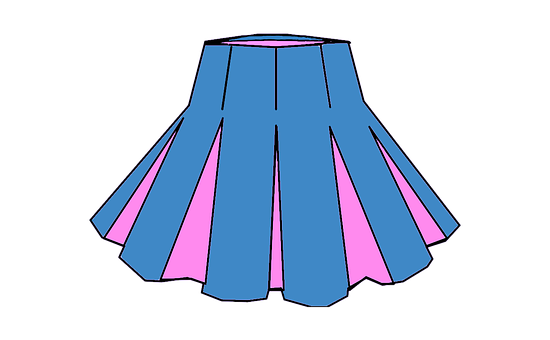 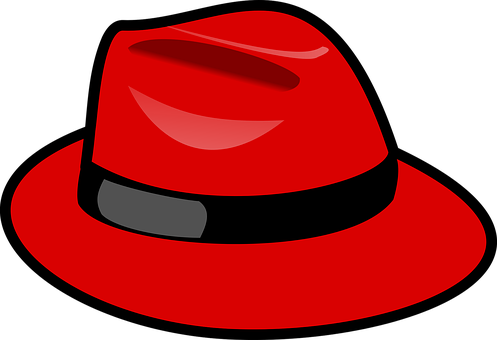 une jupe
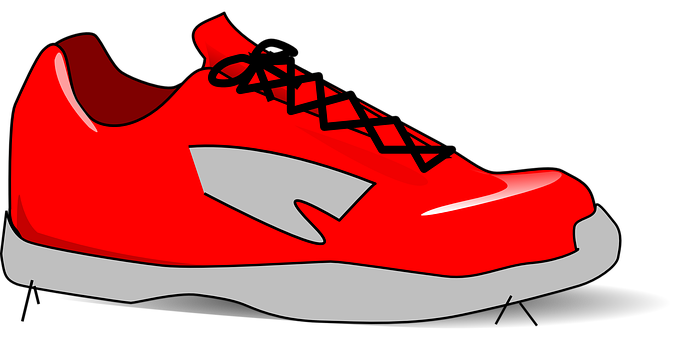 un chapeau
Credit:  Pixabay
23
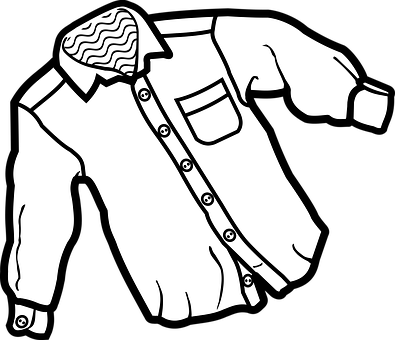 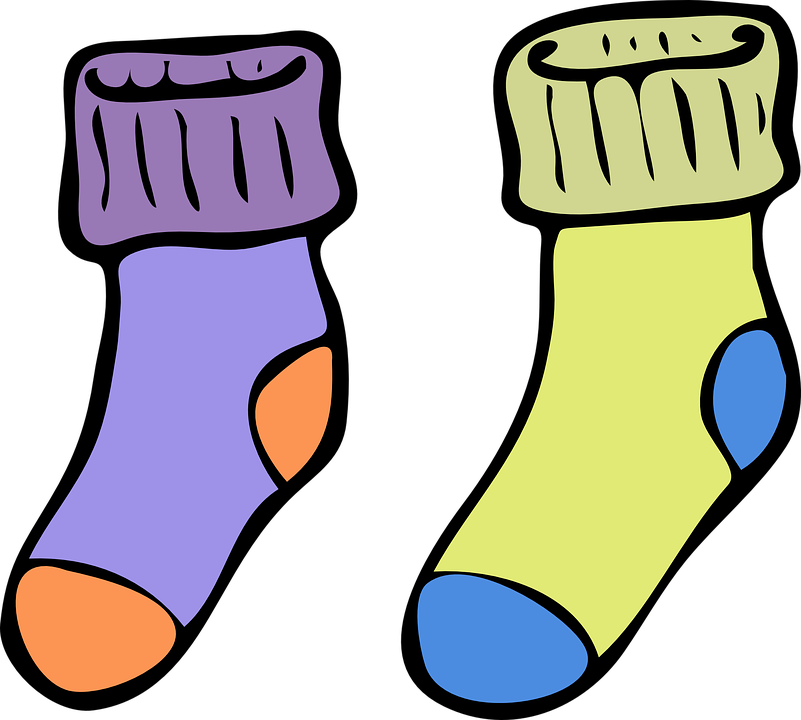 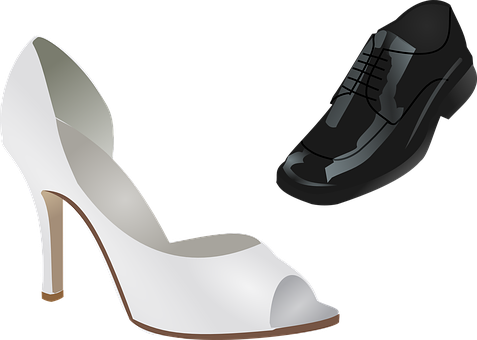 une chemise
un pantalon
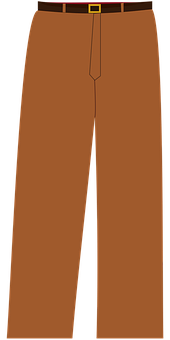 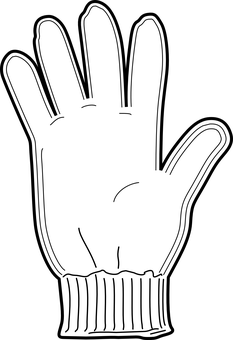 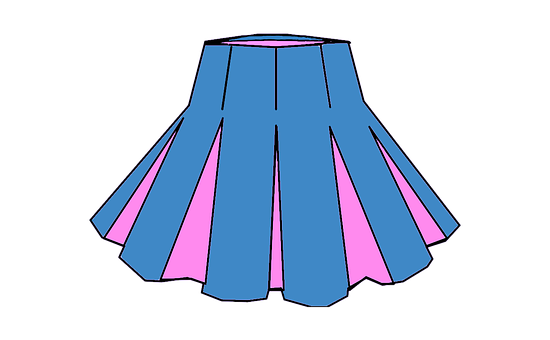 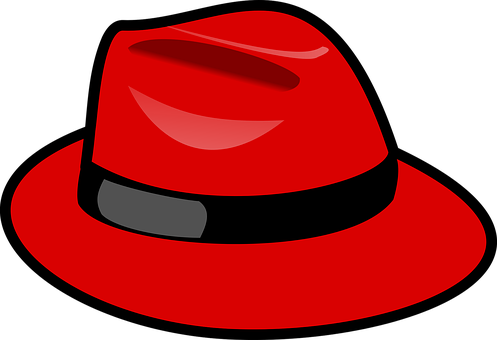 une jupe
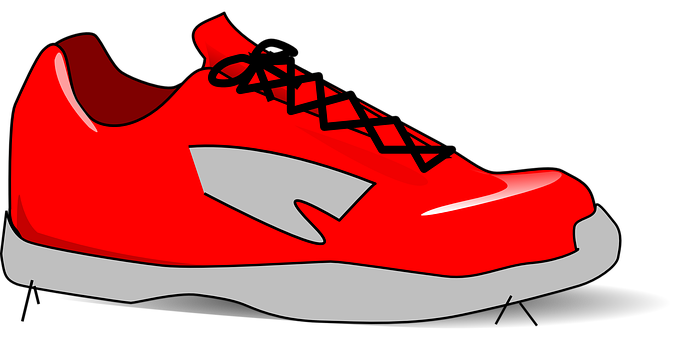 un chapeau
Credit:  Pixabay
24
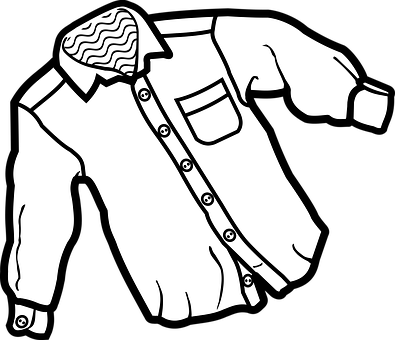 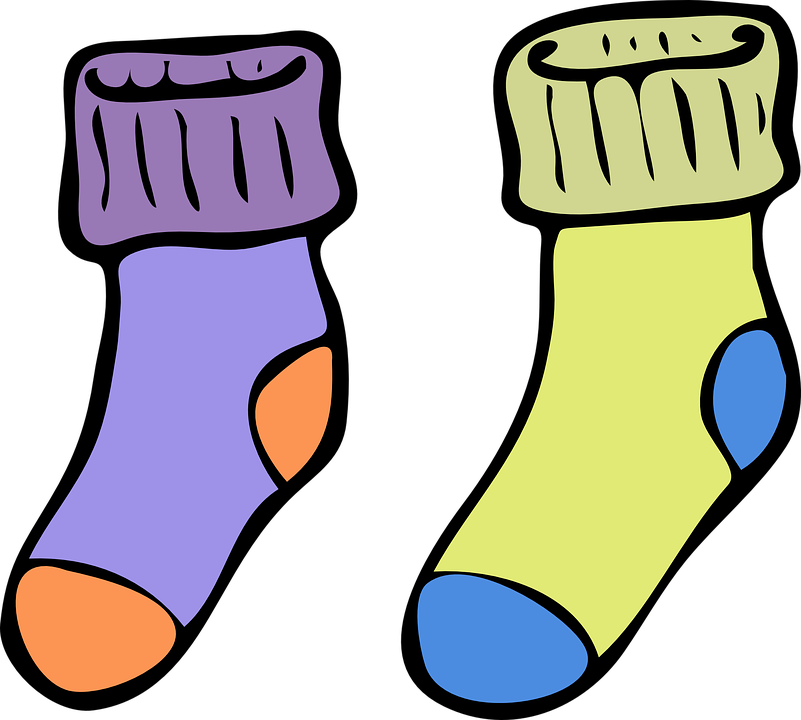 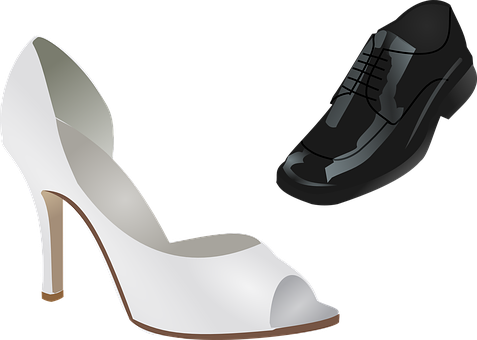 une chemise
un pantalon
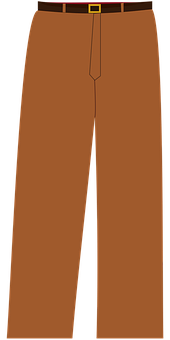 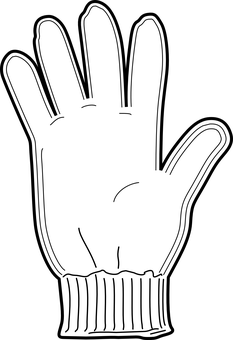 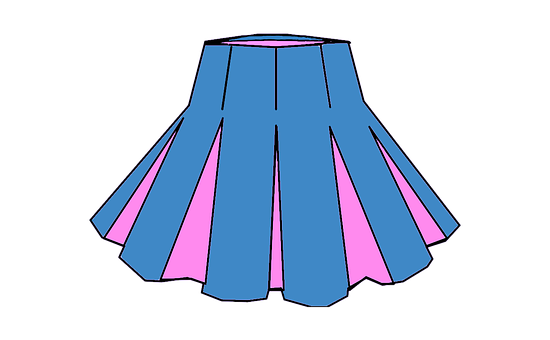 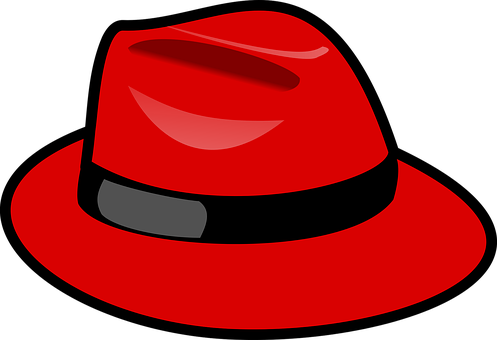 une jupe
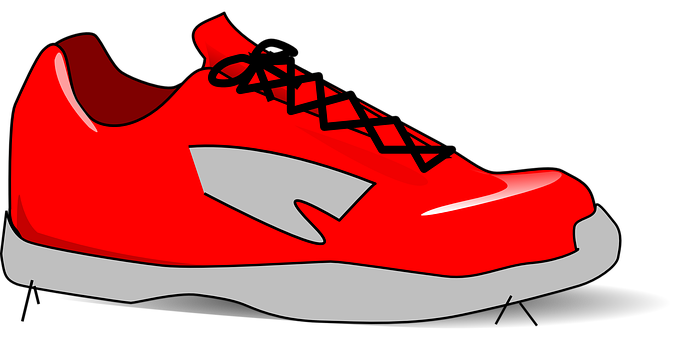 un chapeau
Credit:  Pixabay
25
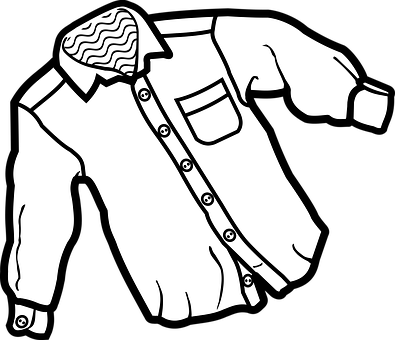 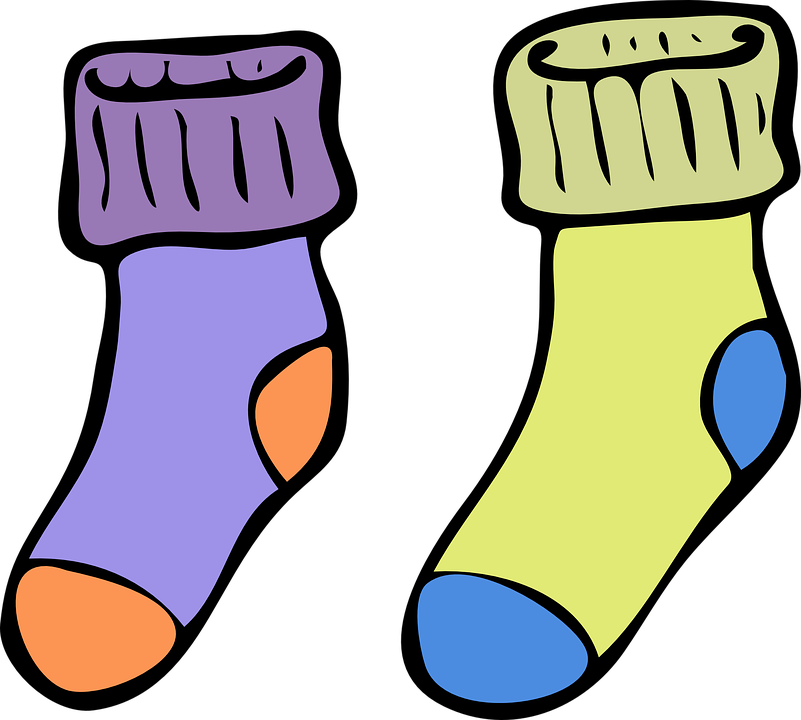 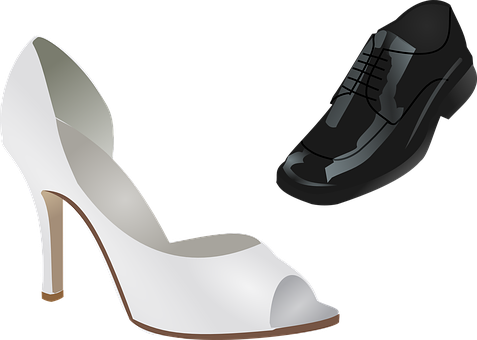 une chemise
un gant
un pantalon
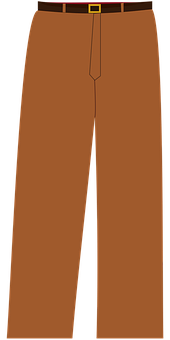 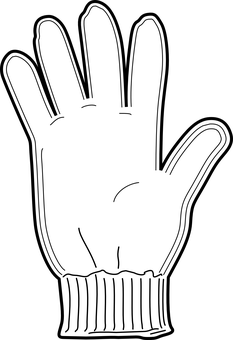 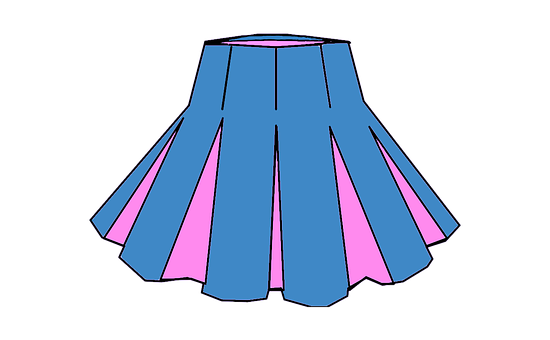 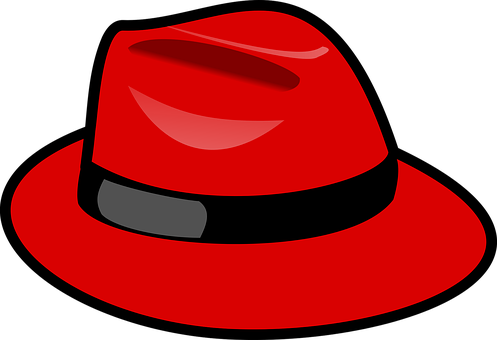 une jupe
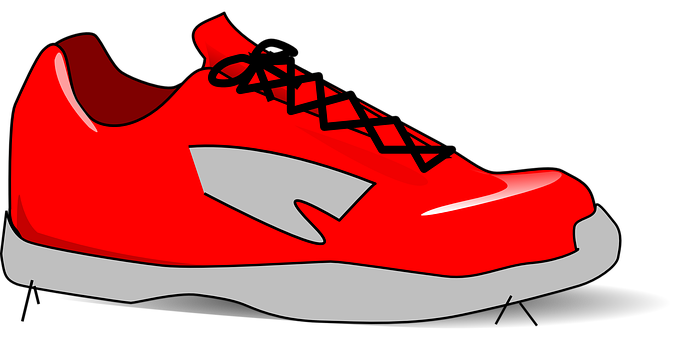 un chapeau
Credit:  Pixabay
26
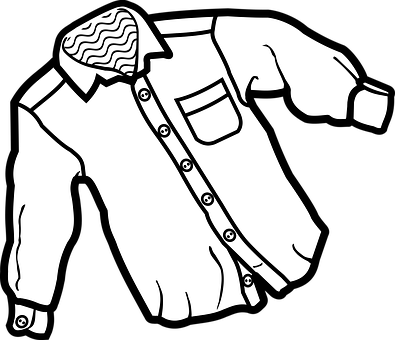 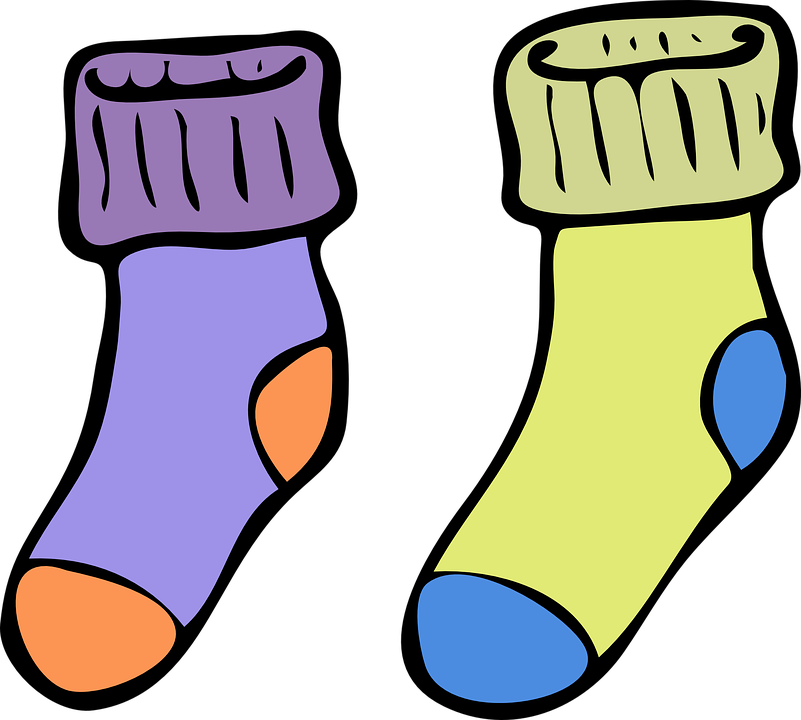 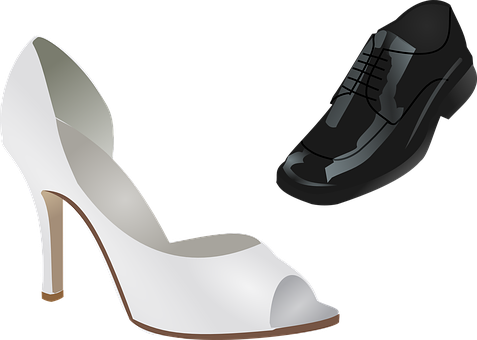 une chemise
un pantalon
un gant
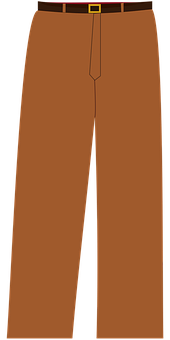 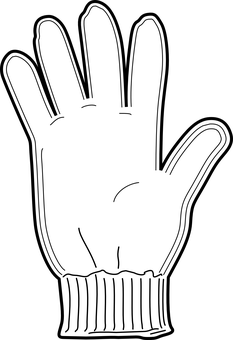 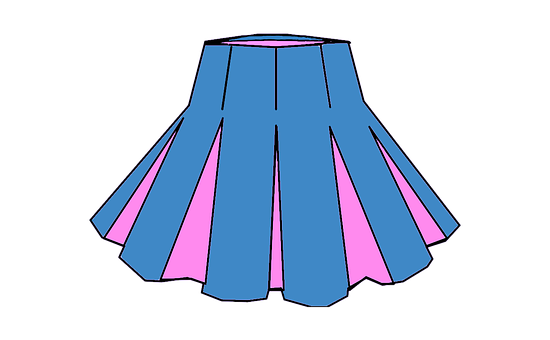 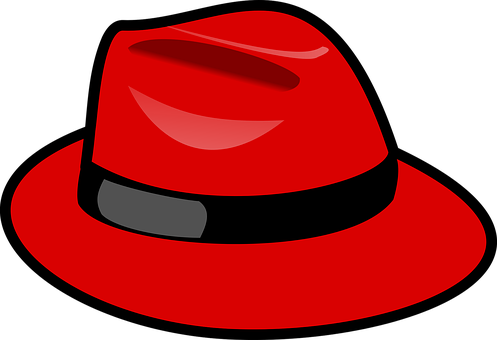 une jupe
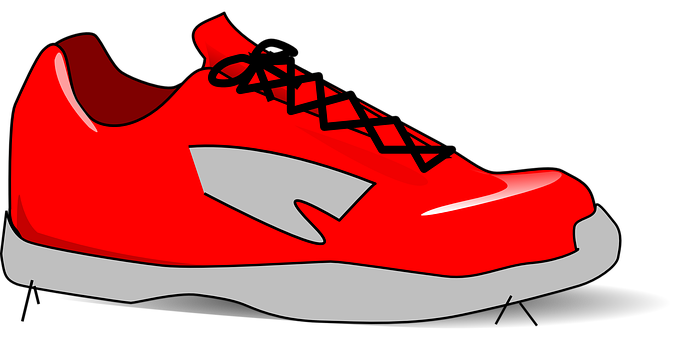 un chapeau
Credit:  Pixabay
27
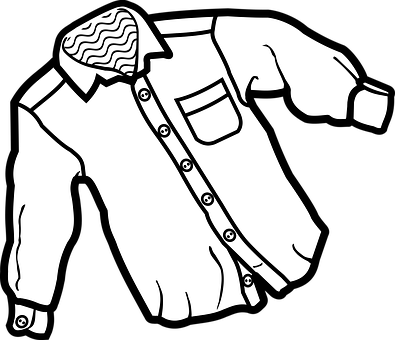 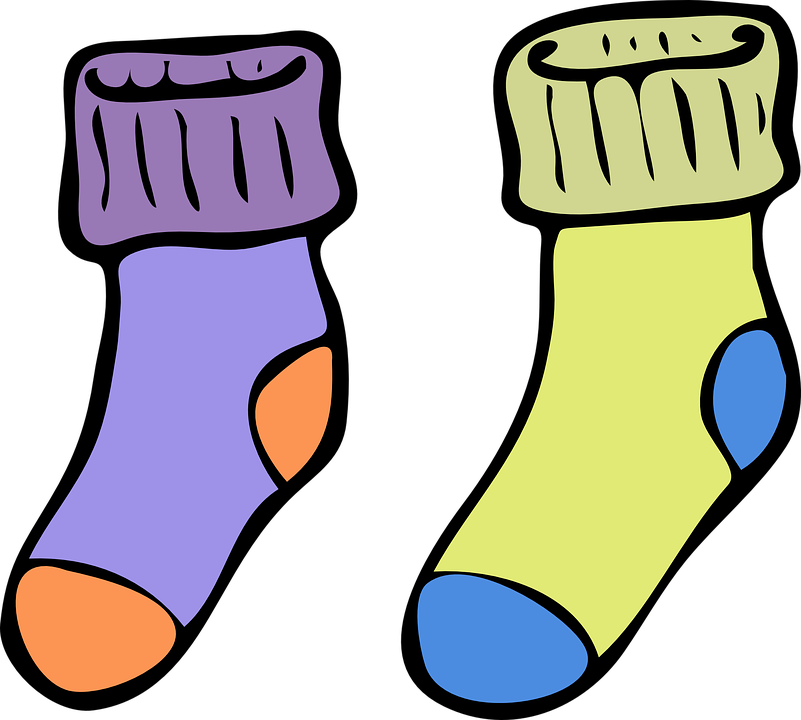 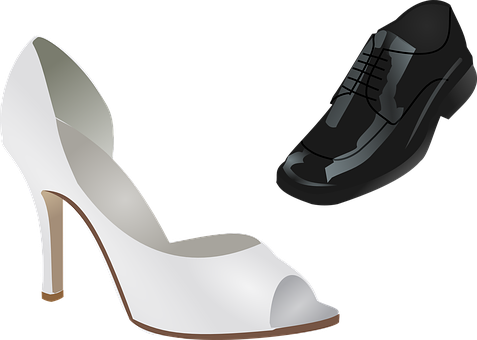 une chemise
un pantalon
une chaussette
un gant
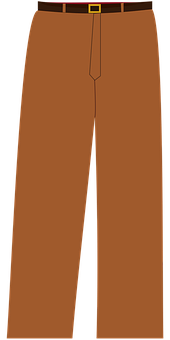 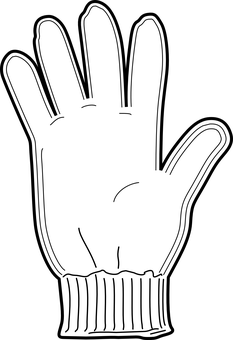 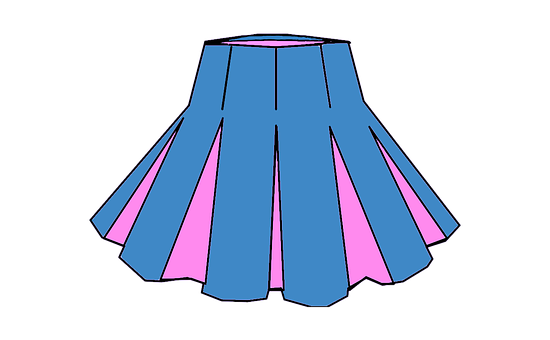 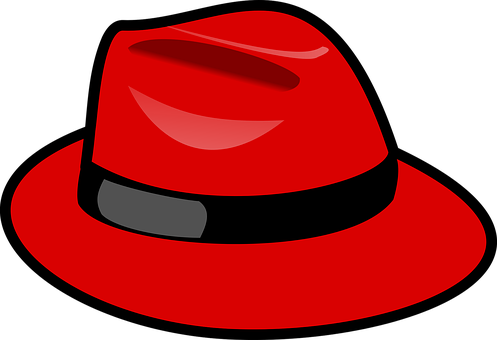 une jupe
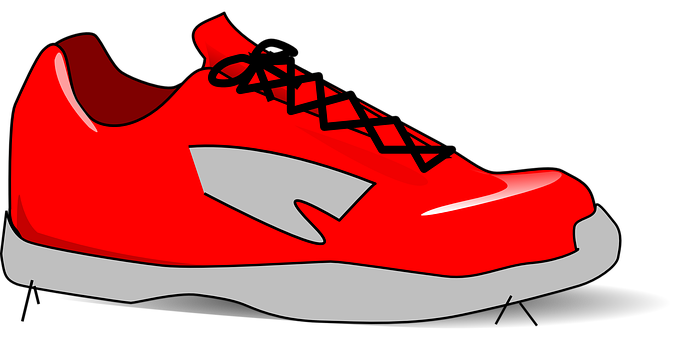 un chapeau
Credit:  Pixabay
28
une chaussette
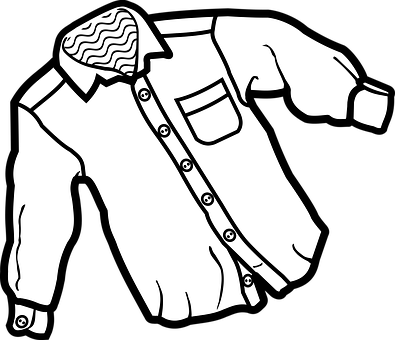 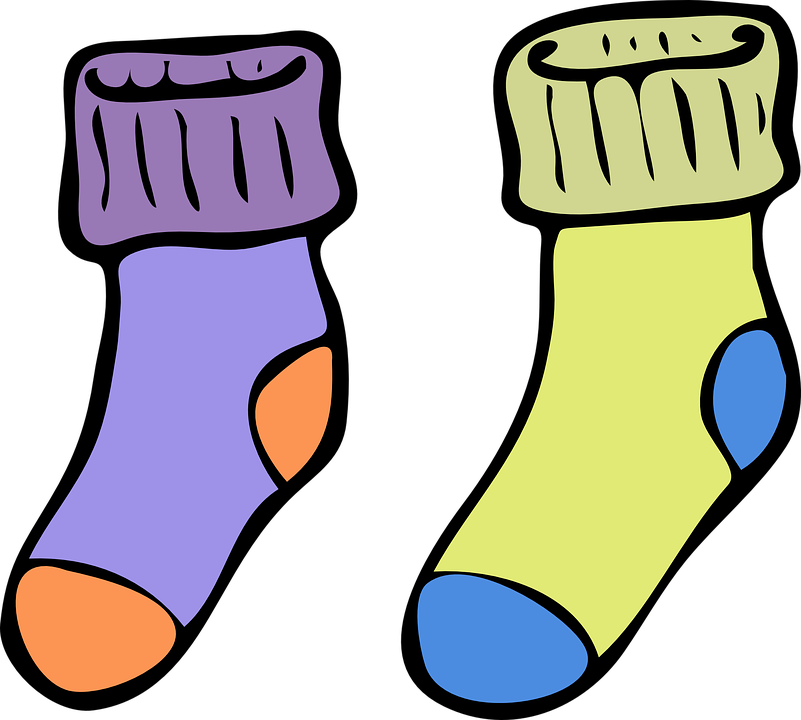 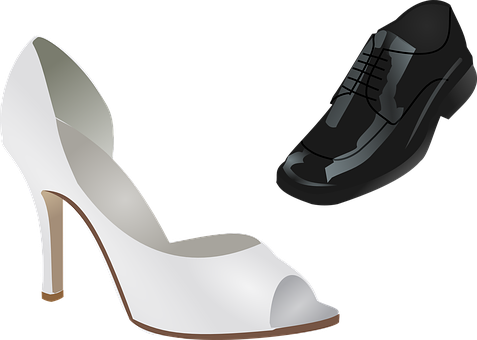 une chemise
un pantalon
un gant
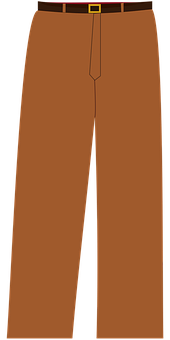 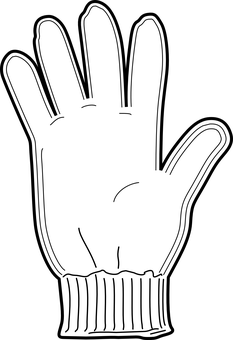 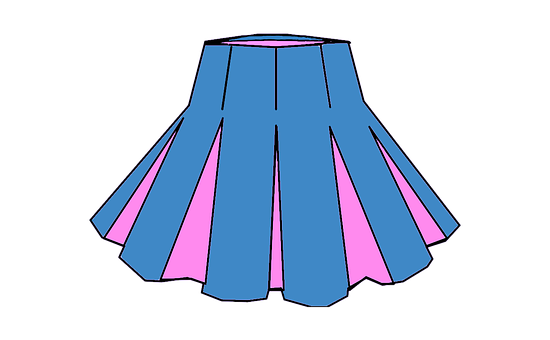 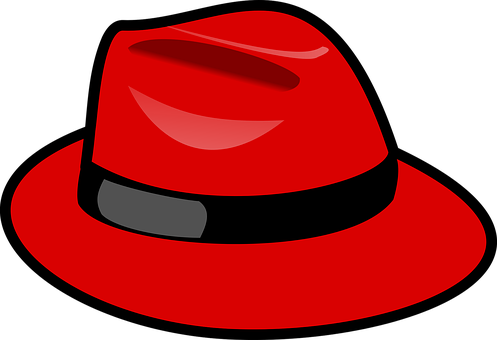 une jupe
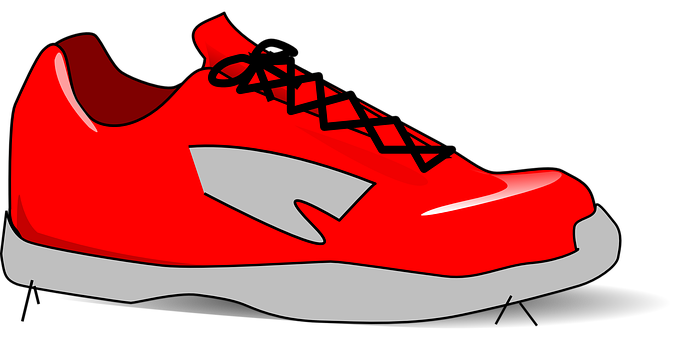 un chapeau
Credit:  Pixabay
29
une chaussette
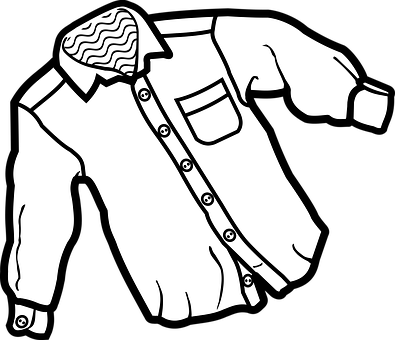 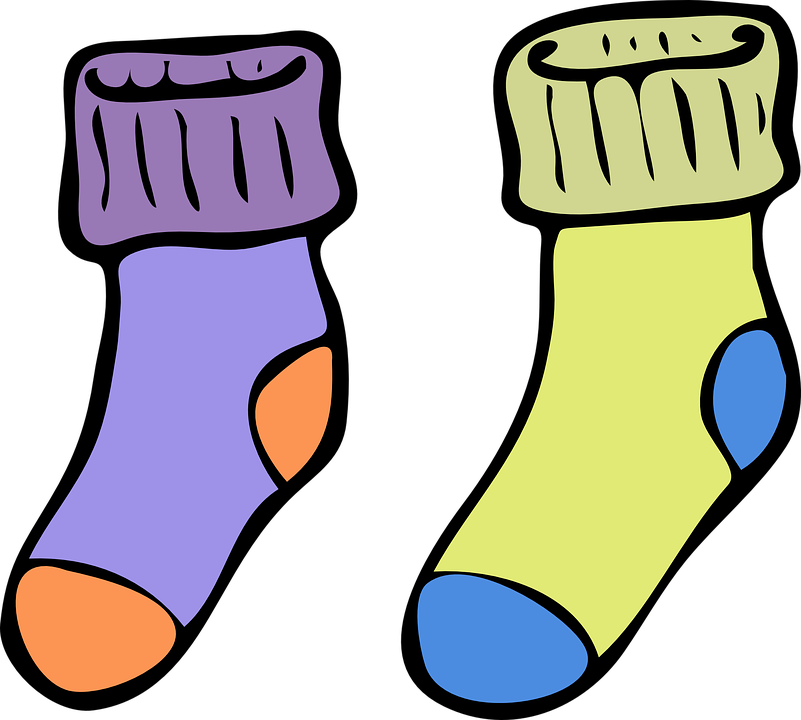 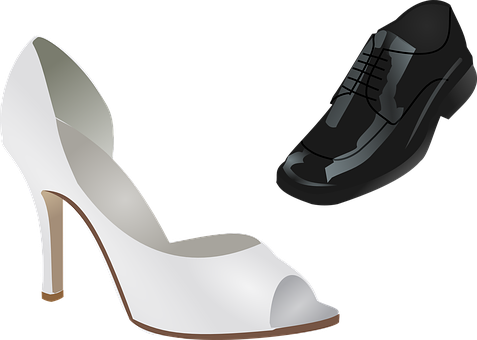 une chemise
un tennis
un pantalon
un gant
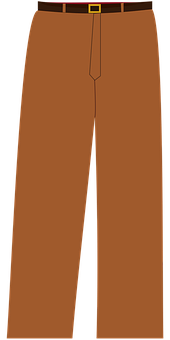 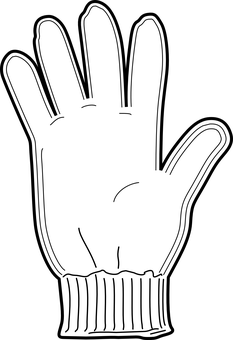 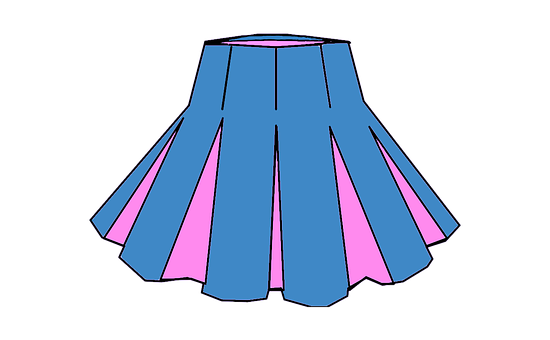 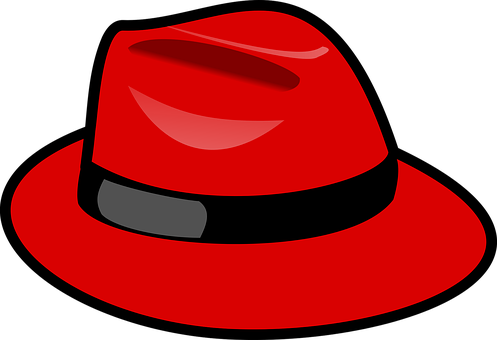 une jupe
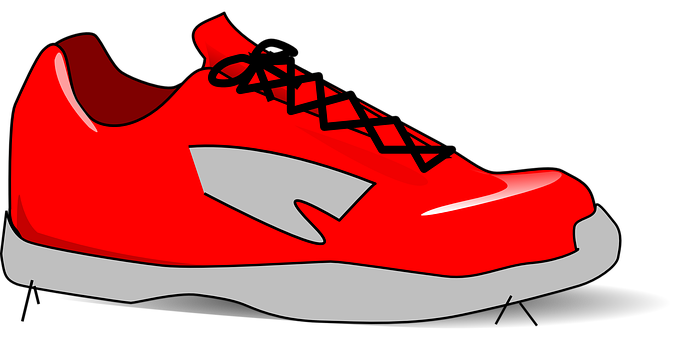 un chapeau
Credit:  Pixabay
30
une chaussette
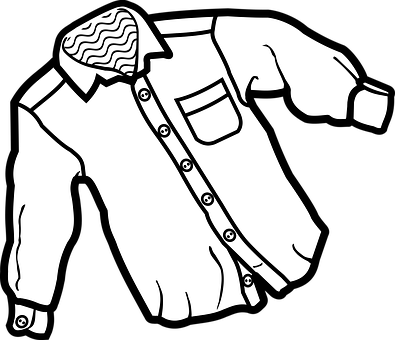 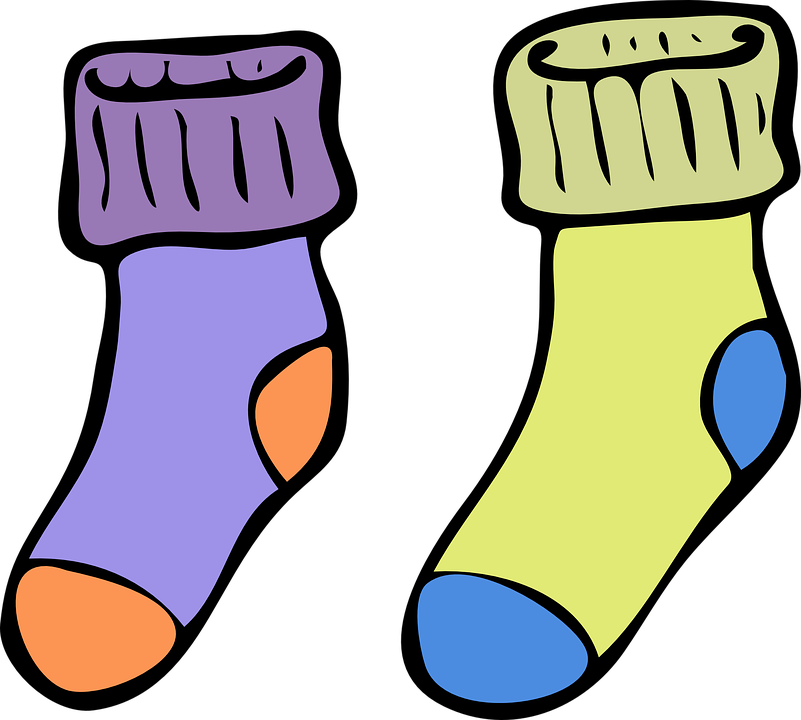 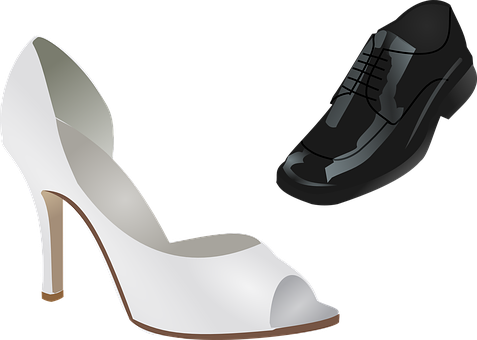 une chemise
un pantalon
un gant
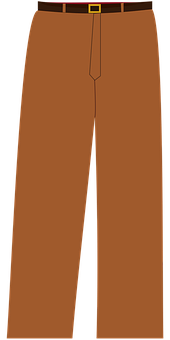 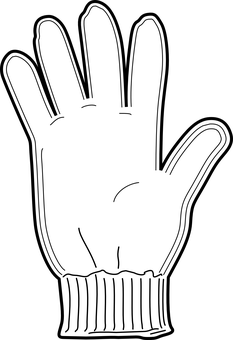 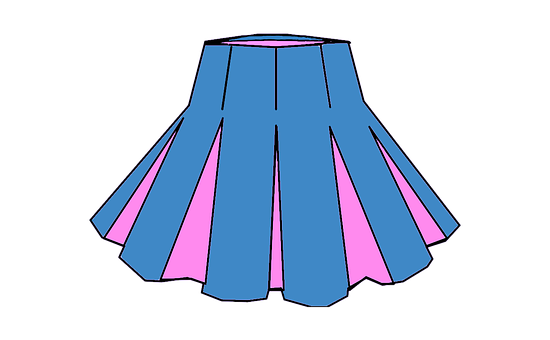 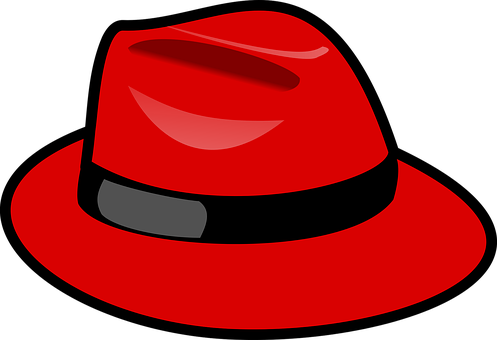 une jupe
un tennis
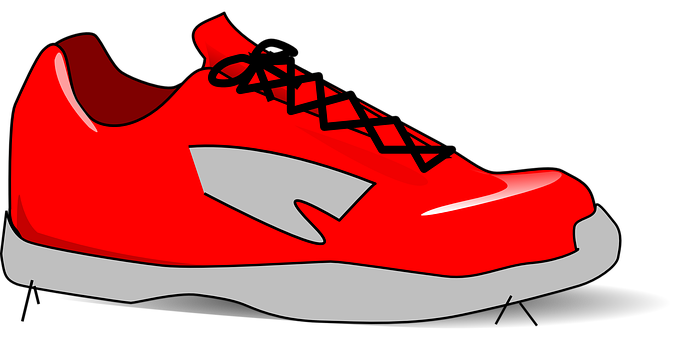 un chapeau
Credit:  Pixabay
31
une chaussette
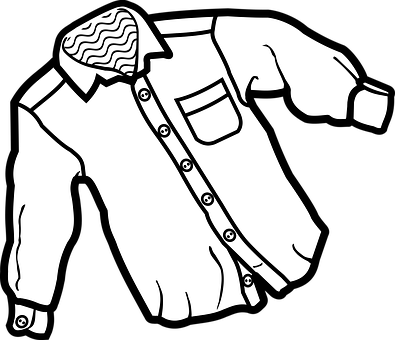 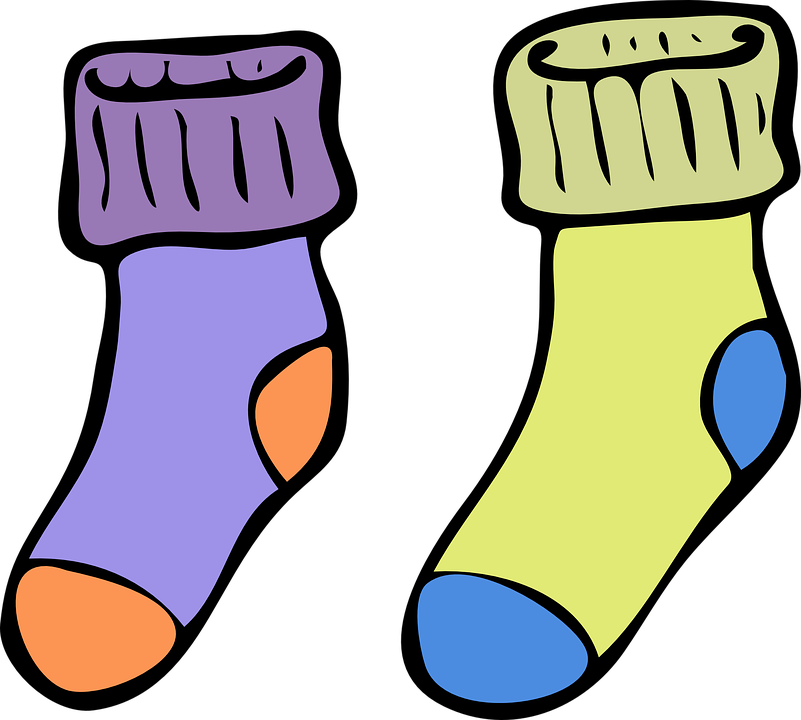 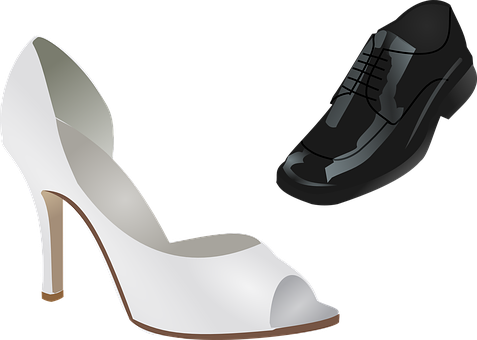 une chemise
une chaussure
un pantalon
un gant
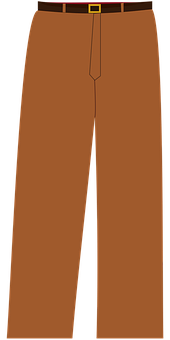 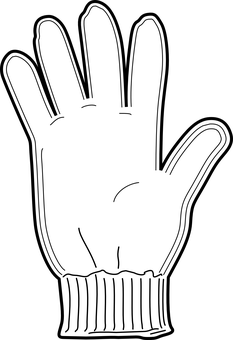 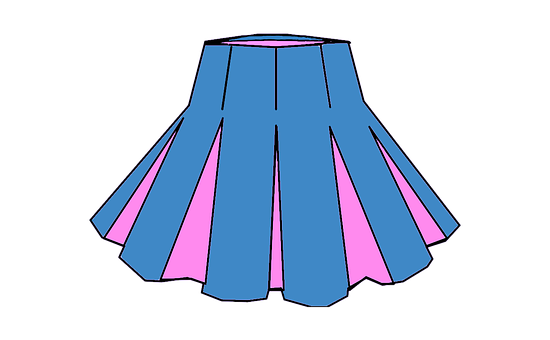 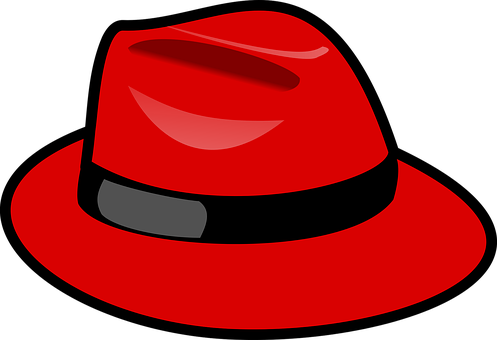 une jupe
un tennis
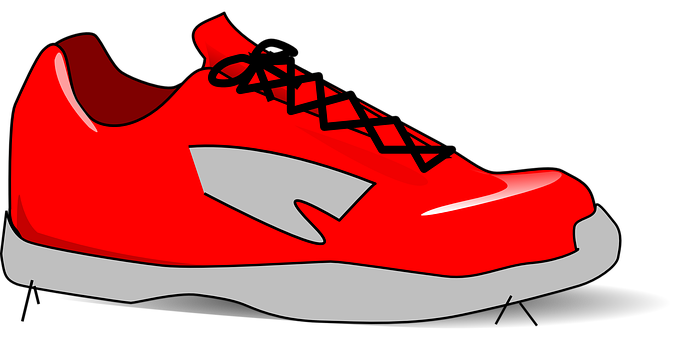 un chapeau
Credit:  Pixabay
32
une chaussette
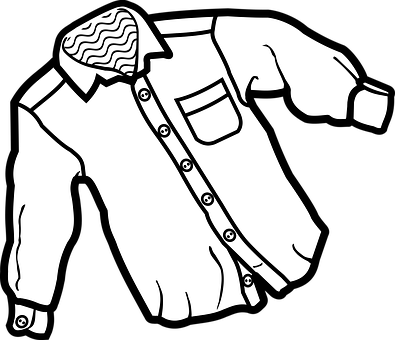 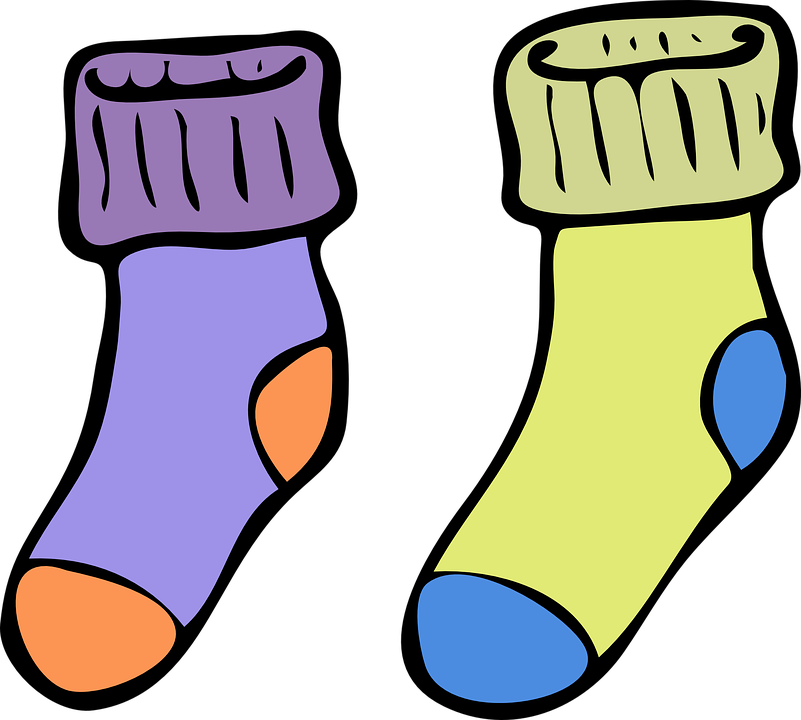 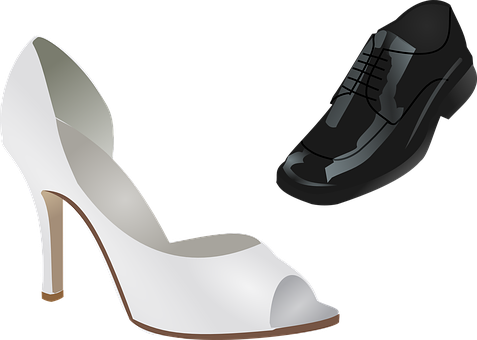 une chemise
une chaussure
un pantalon
un gant
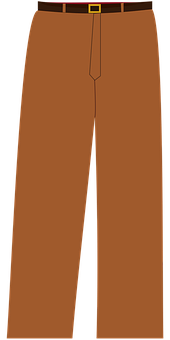 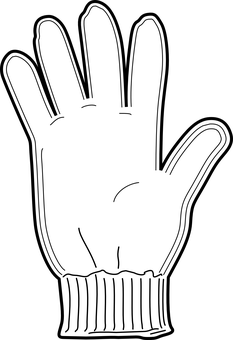 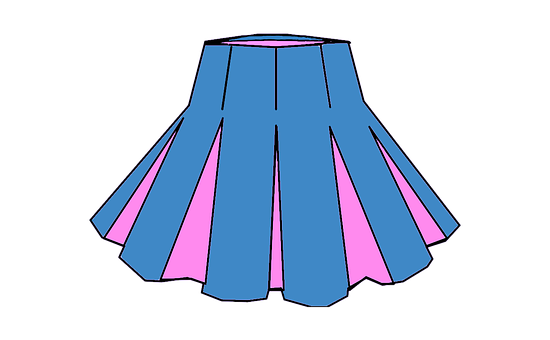 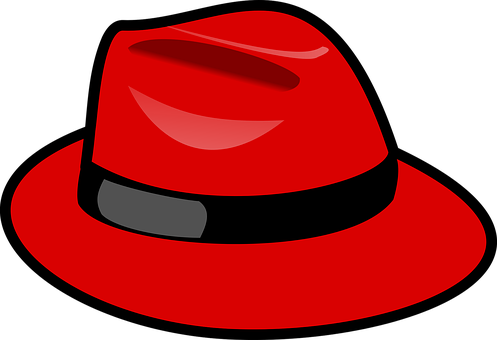 une jupe
un tennis
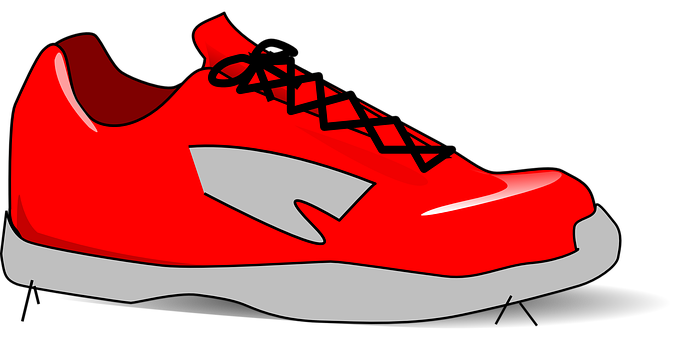 un chapeau
Credit:  Pixabay
33
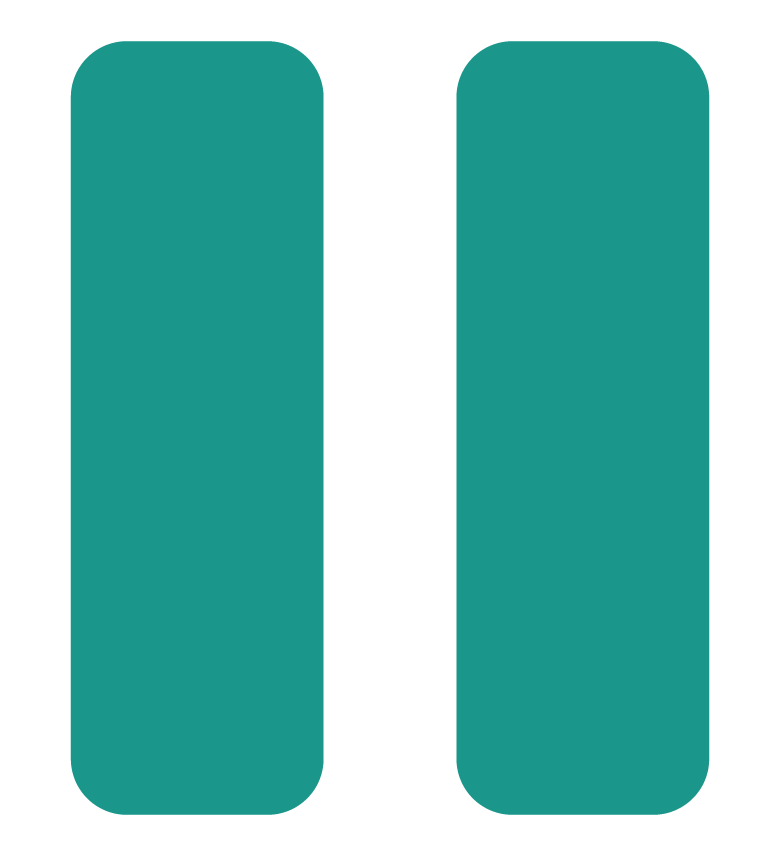 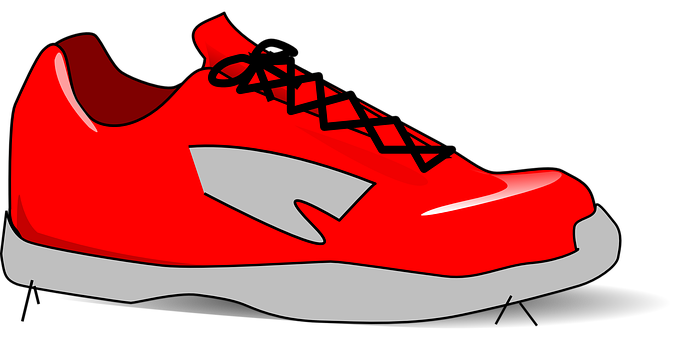 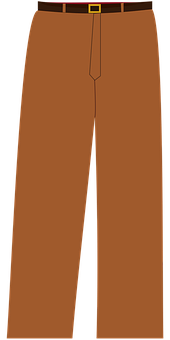 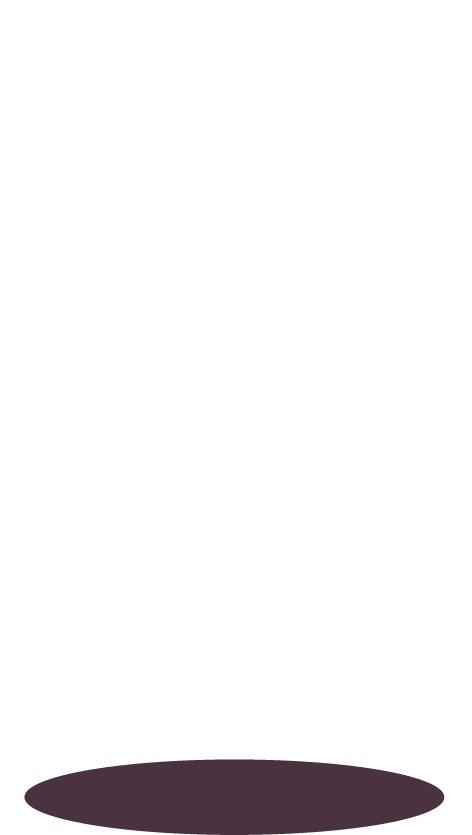 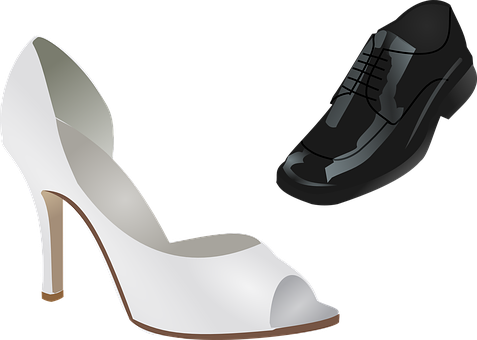 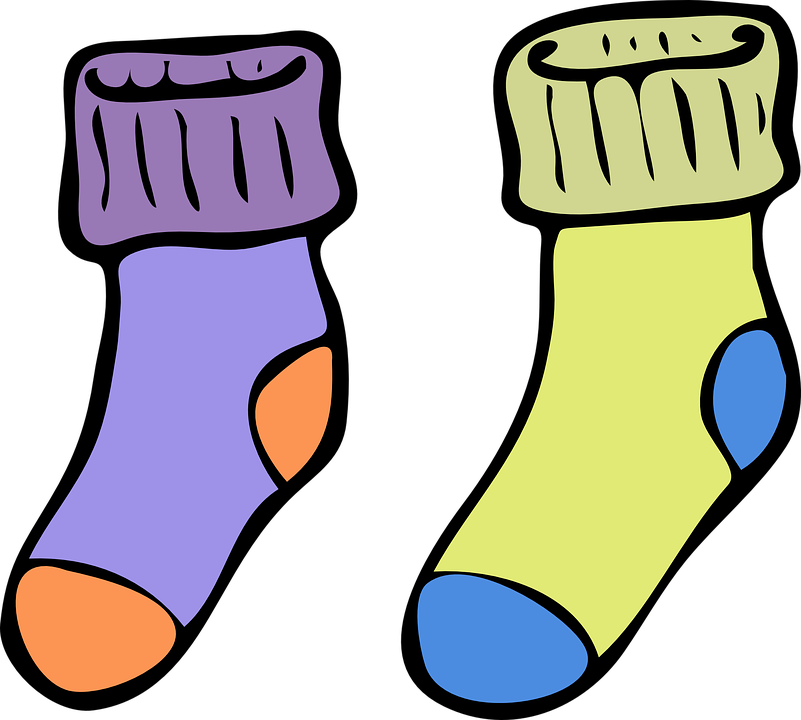 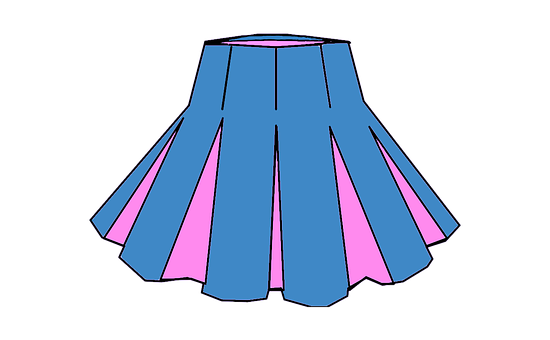 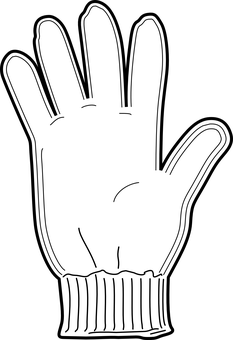 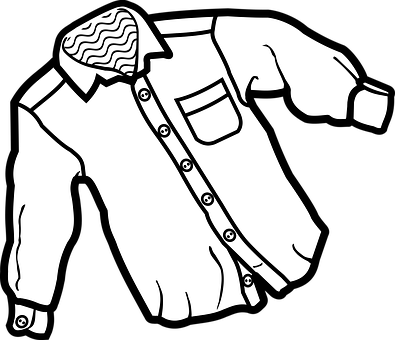 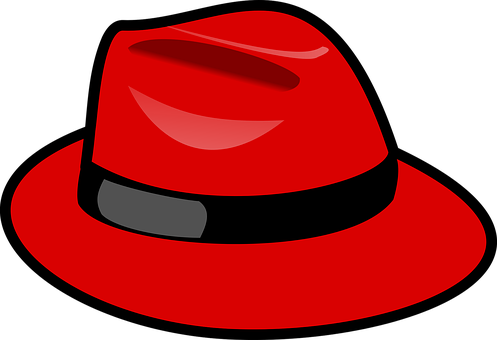 Credit:  Pixabay
34
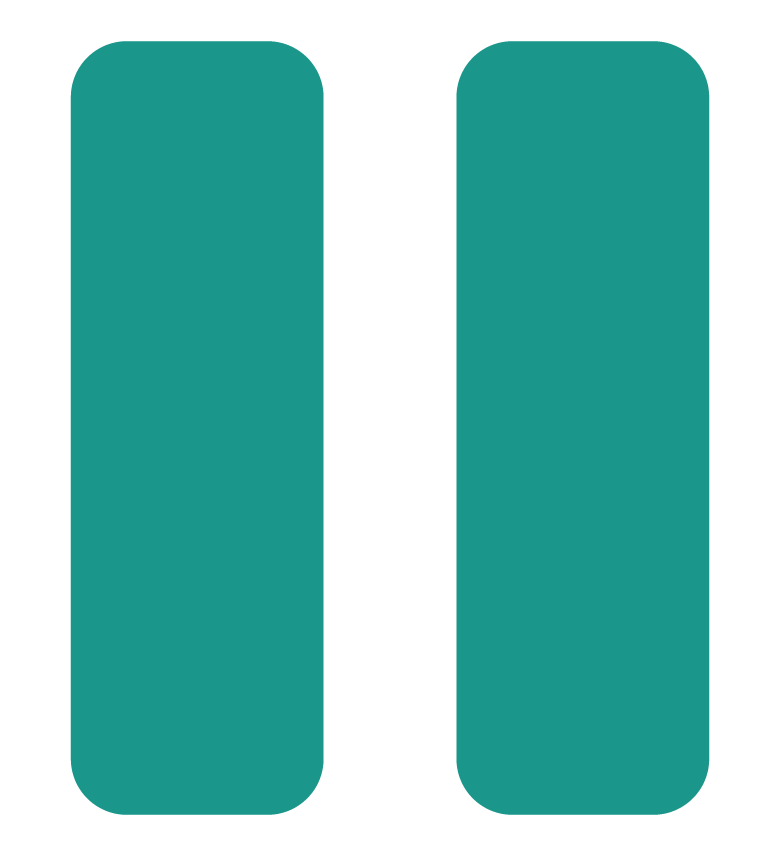 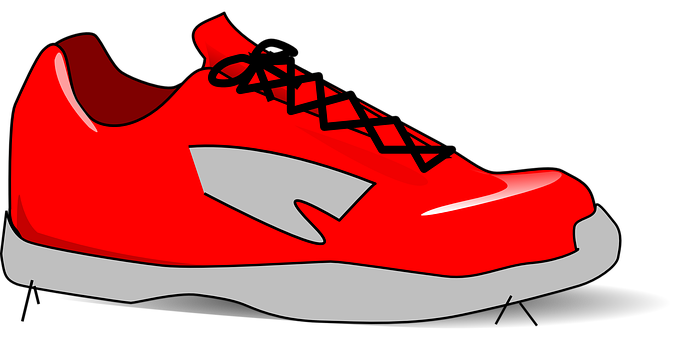 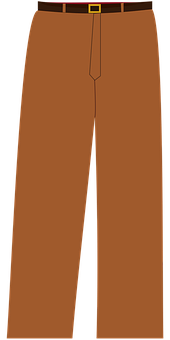 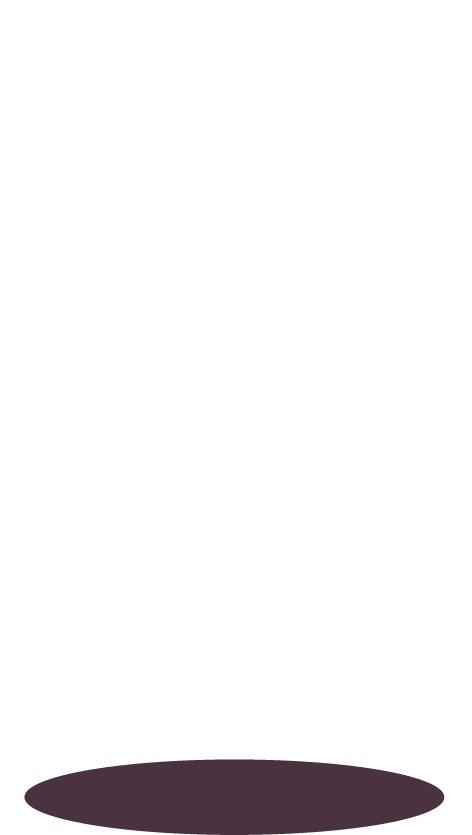 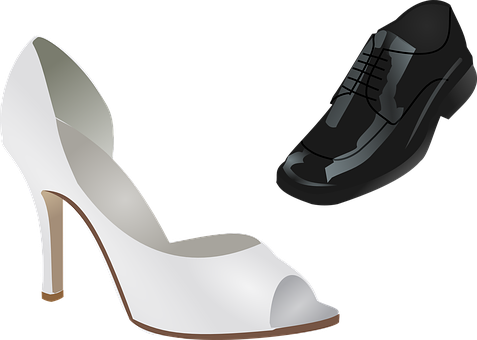 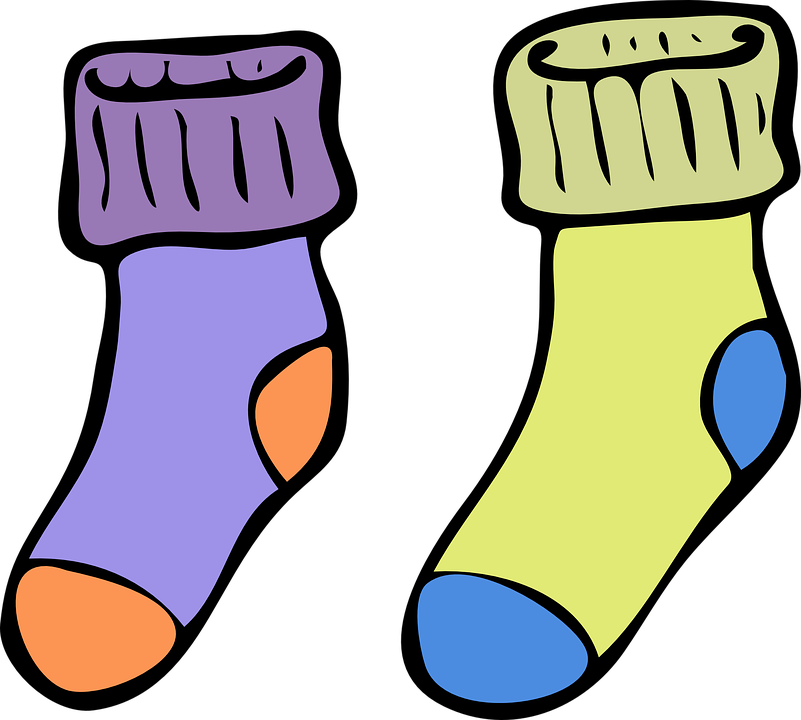 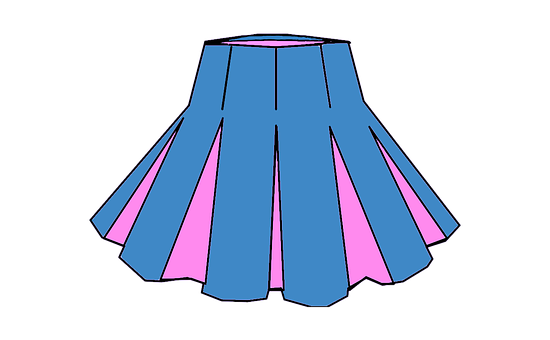 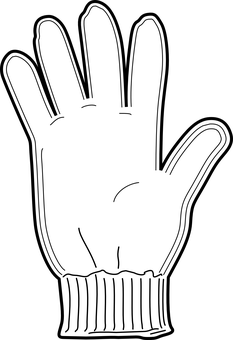 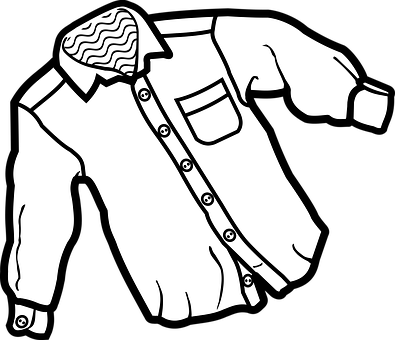 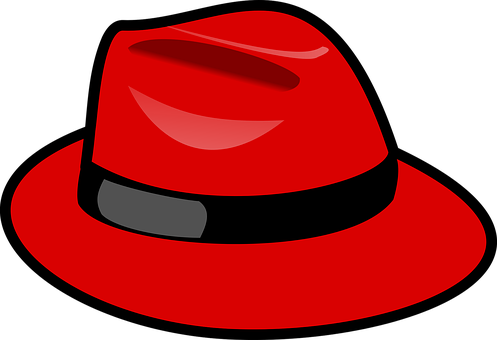 Credit:  Pixabay
35
Masculine and feminine nouns, and looking at plurals
36
un chapeau
une chemise
a
un pantalon
une jupe
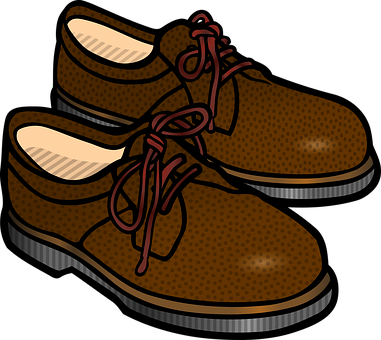 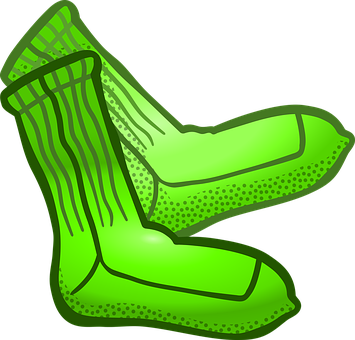 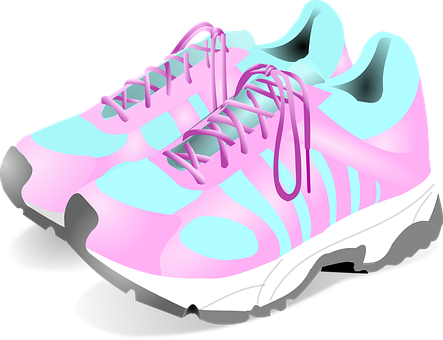 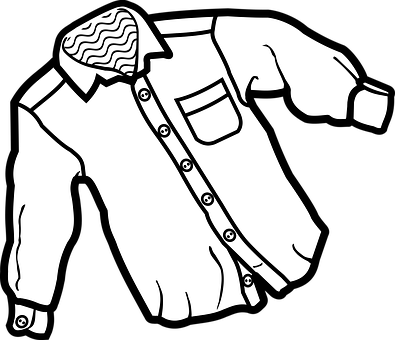 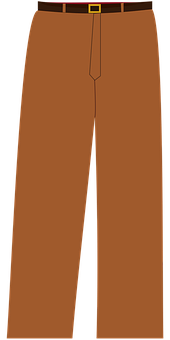 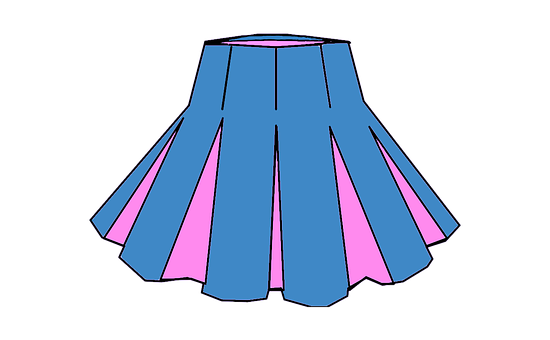 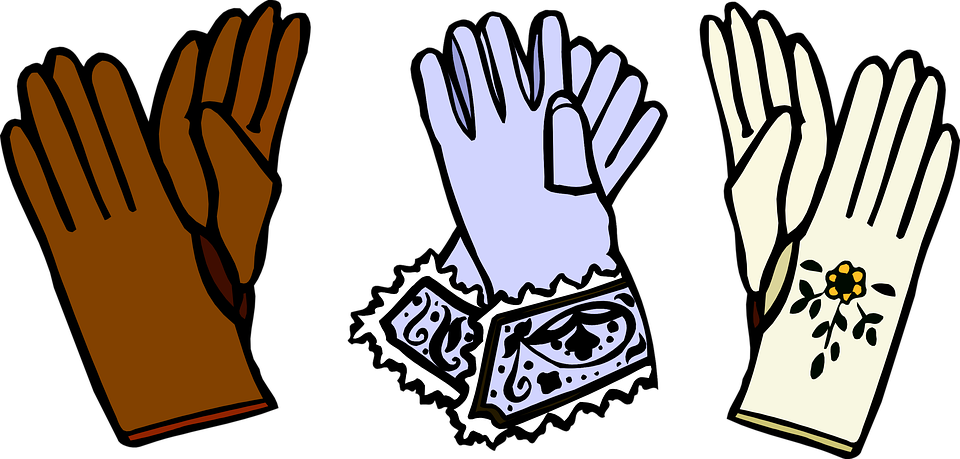 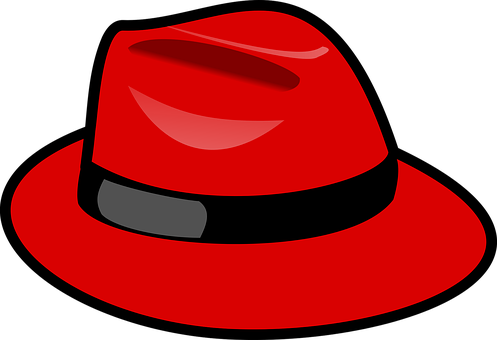 Credit:  Pixabay
37
In French there are two words for ‘a’.
True/Vrai
False/faux
un
une
38
un chapeau
un
a
un pantalon
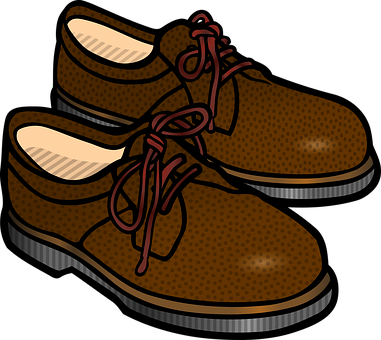 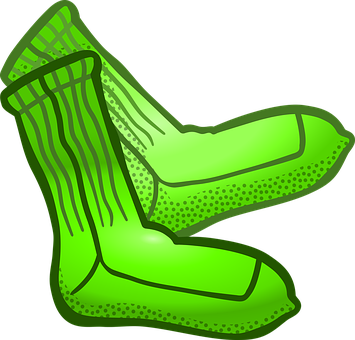 masculine
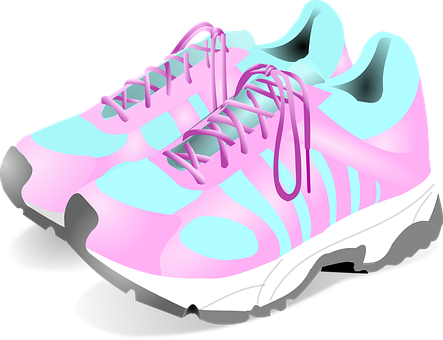 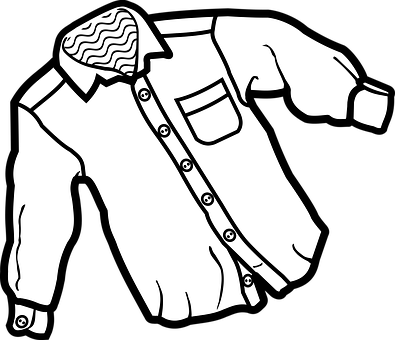 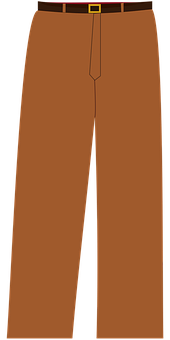 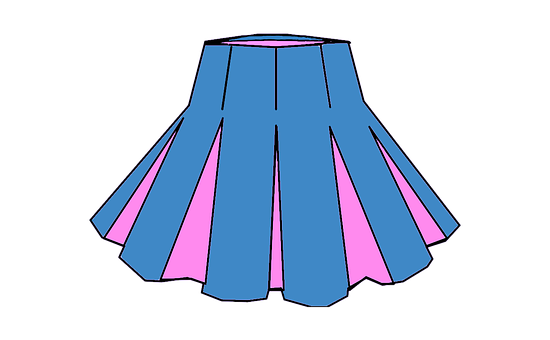 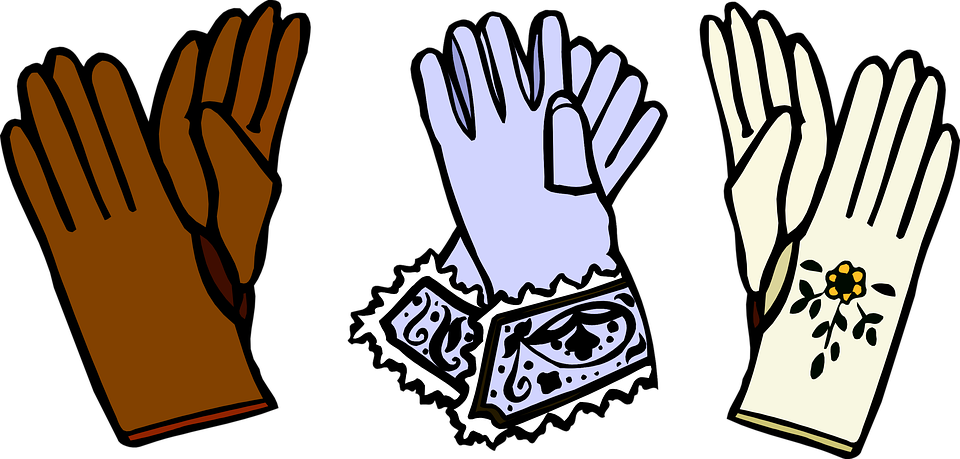 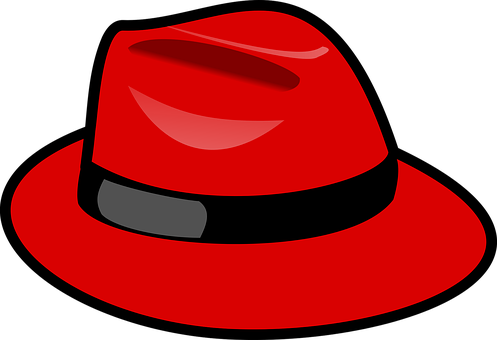 Credit:  Pixabay
39
une chemise
une
a
une jupe
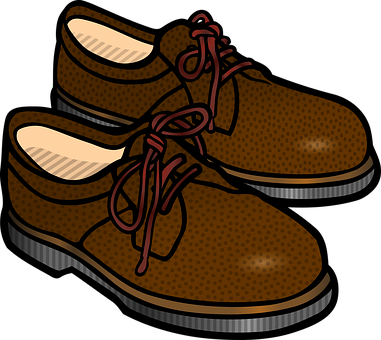 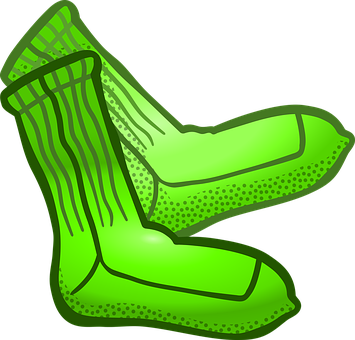 feminine
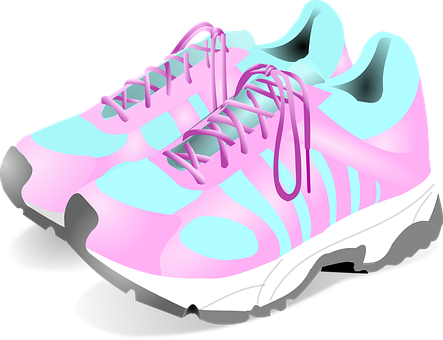 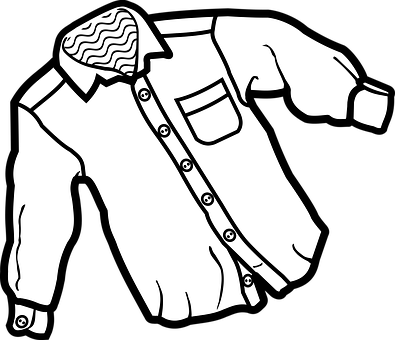 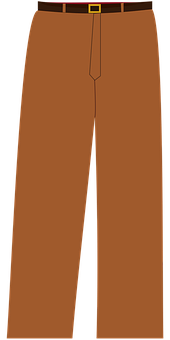 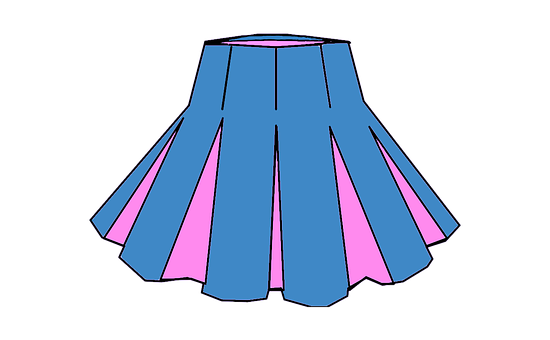 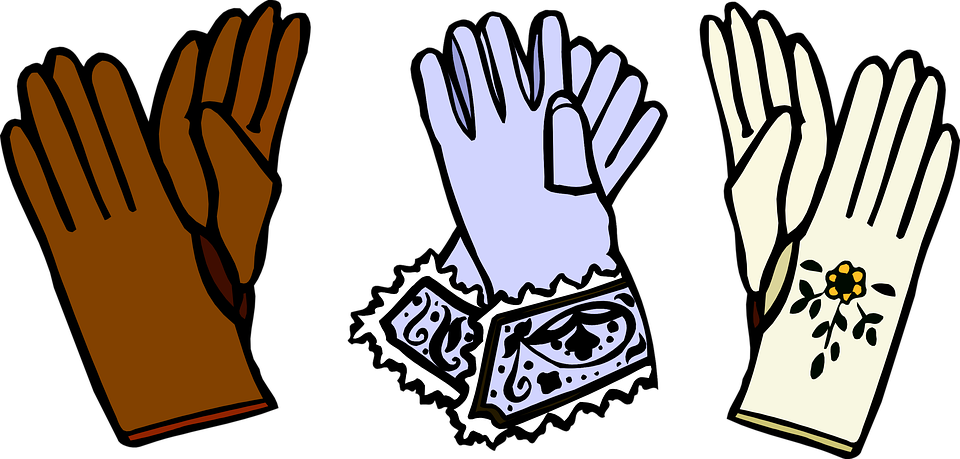 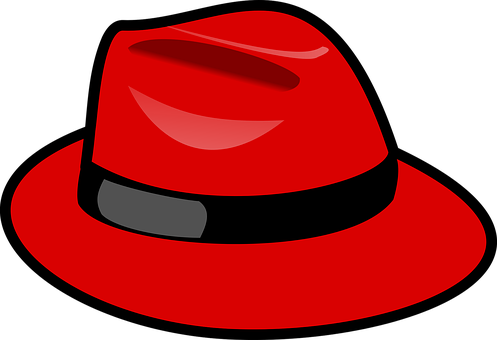 Credit:  Pixabay
40
f
m
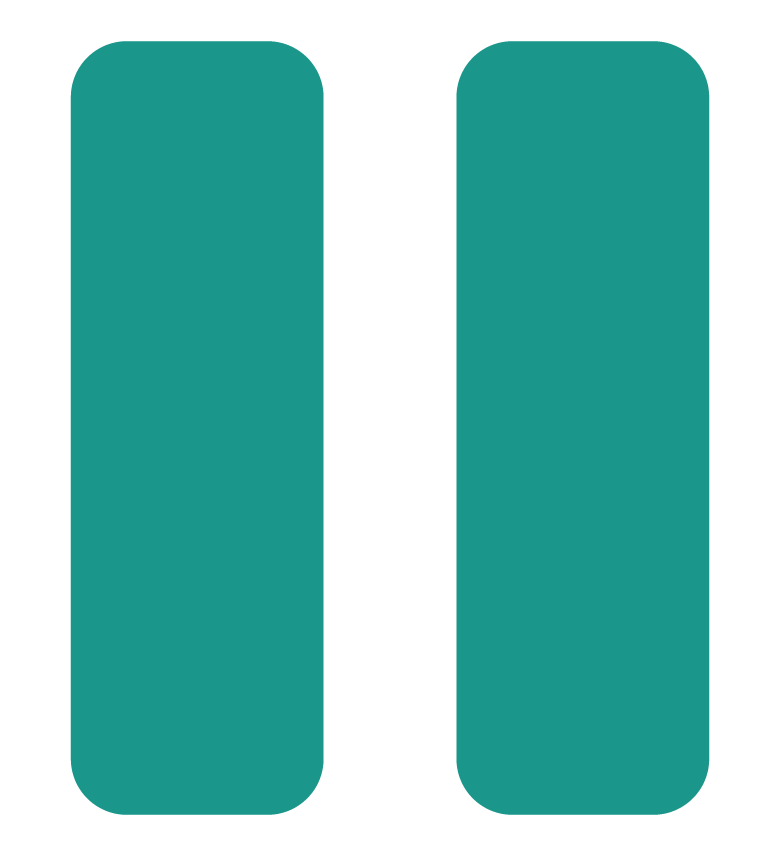 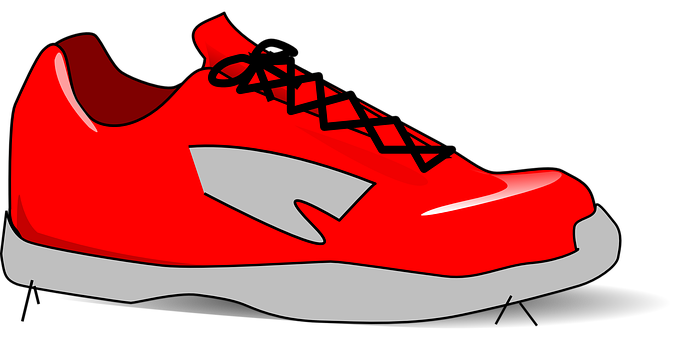 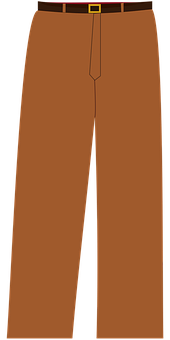 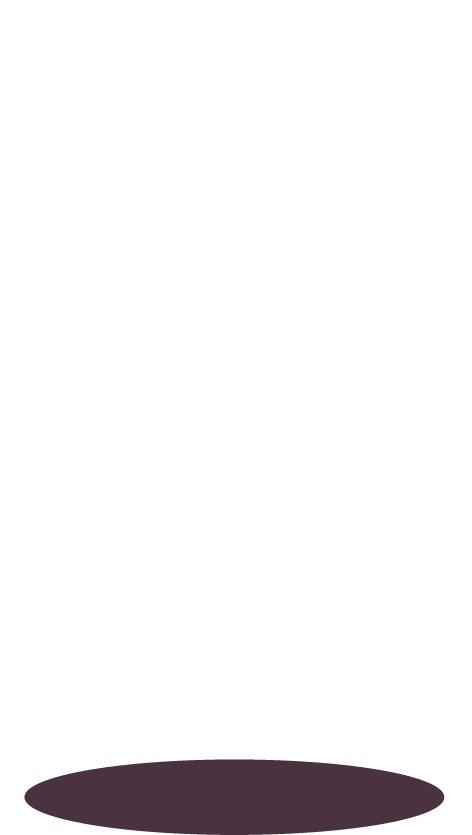 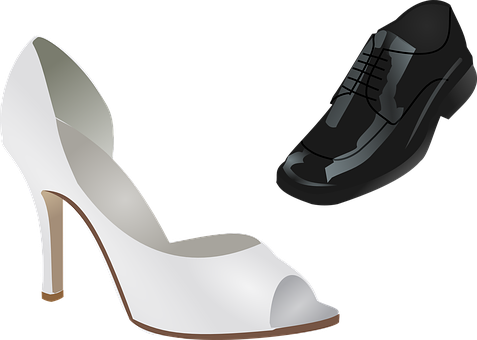 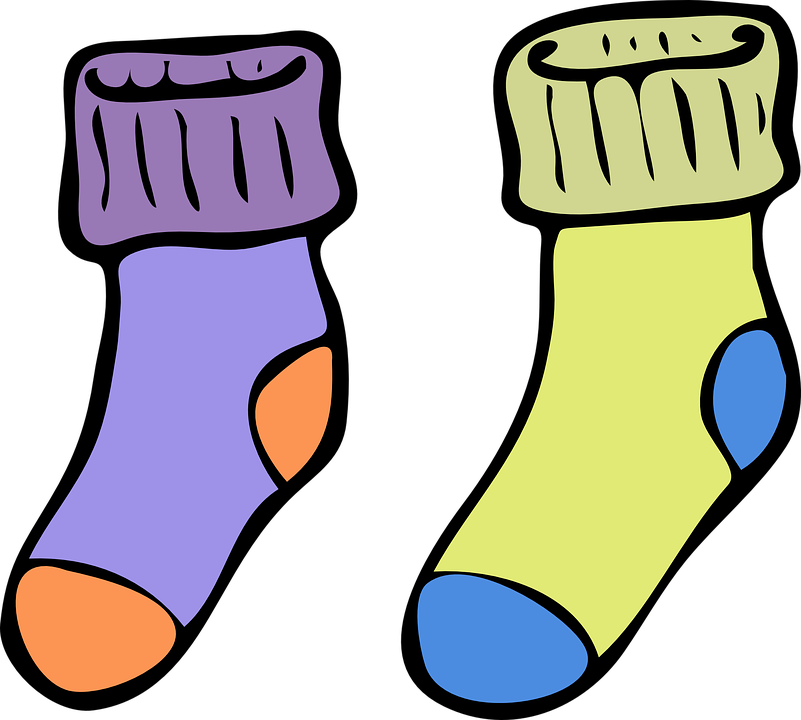 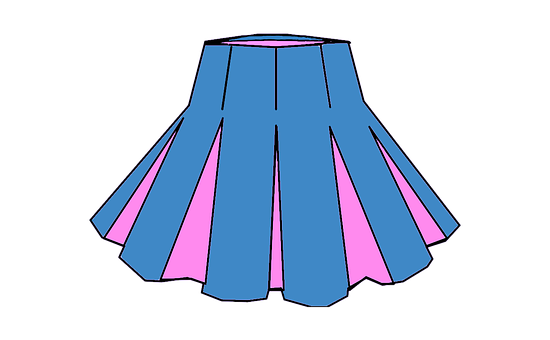 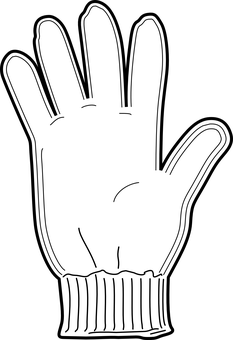 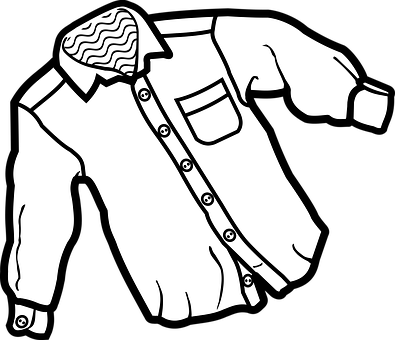 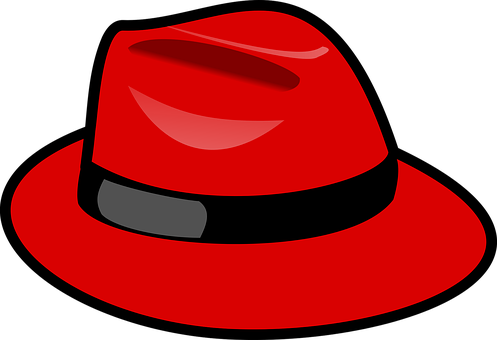 Credit:  Pixabay
41
f
m
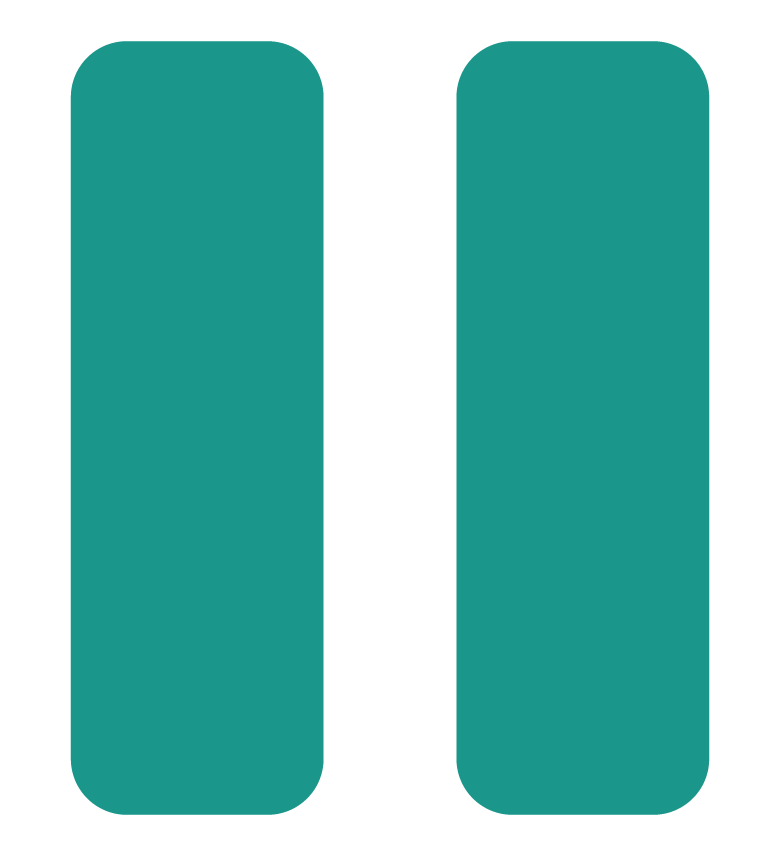 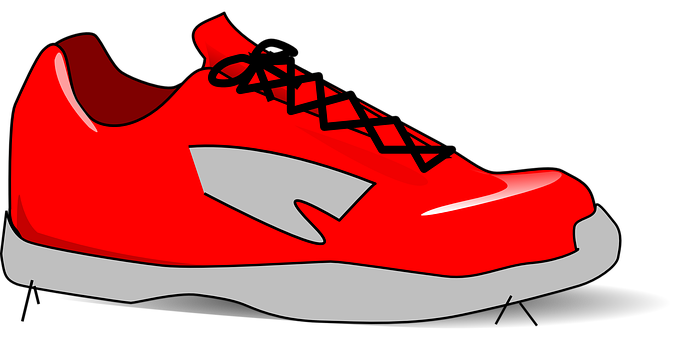 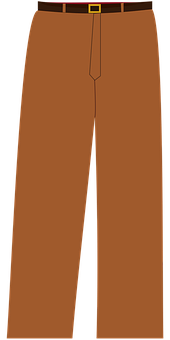 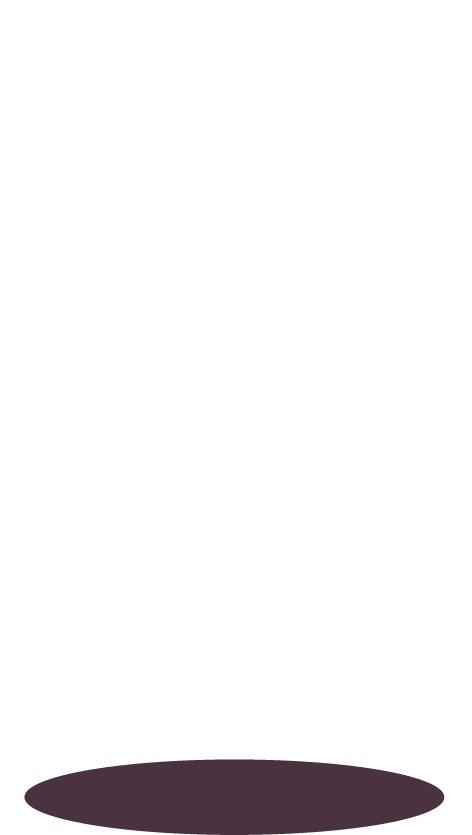 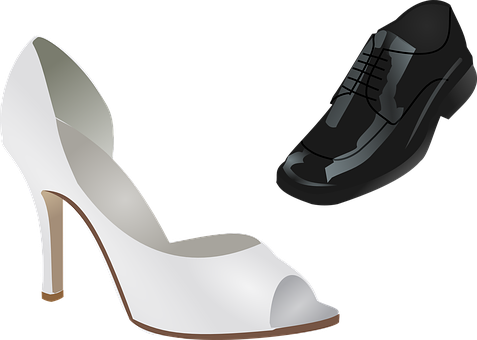 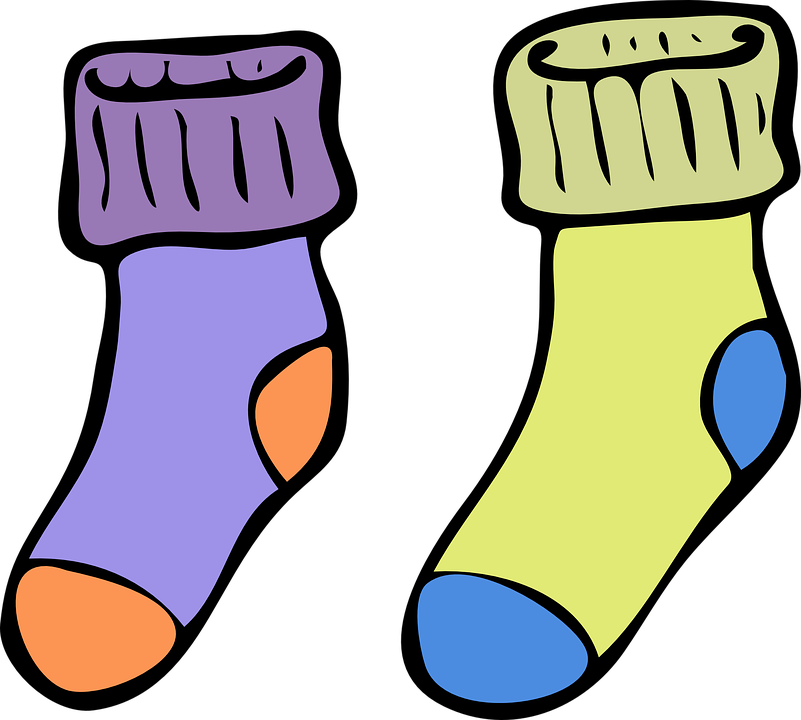 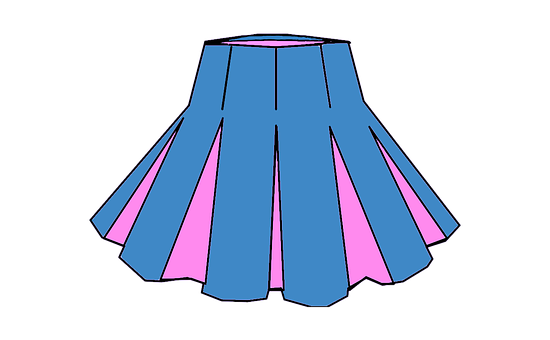 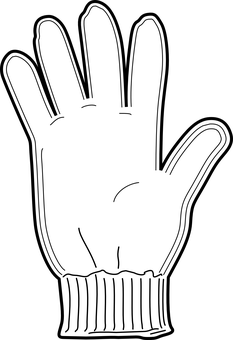 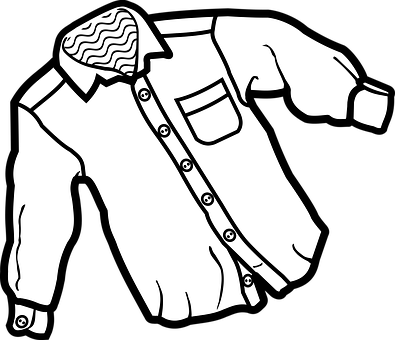 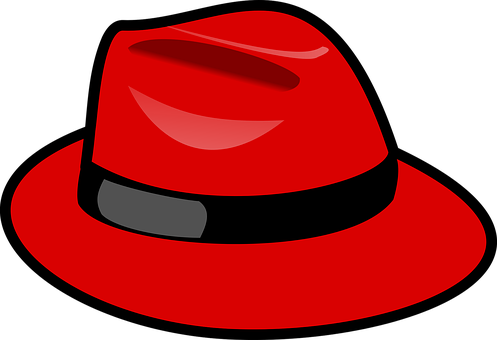 Credit:  Pixabay
42
une chaussette
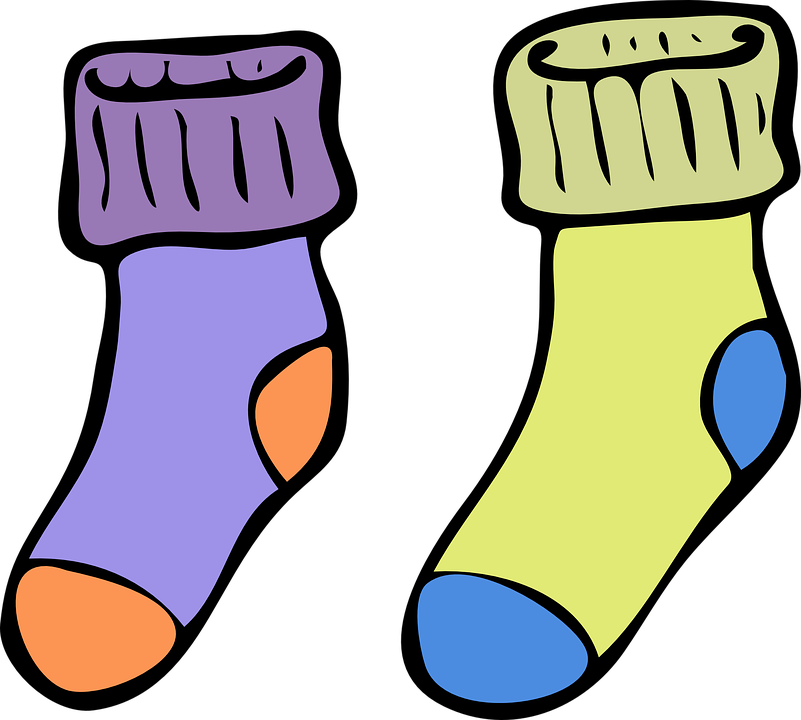 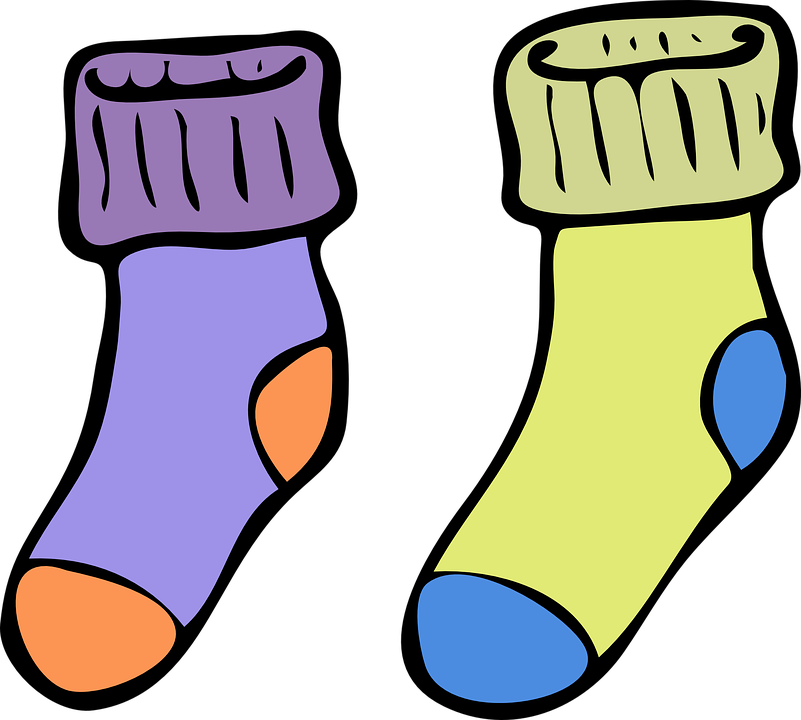 des chaussettes
des chaussettes
Credit:  Pixabay
43
une chaussure
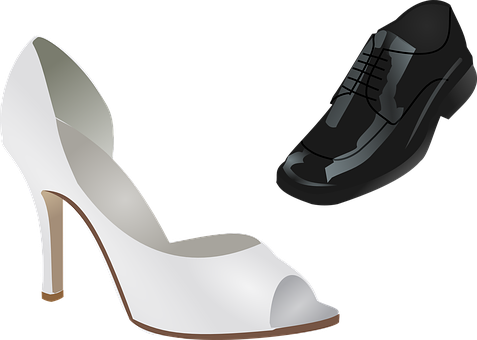 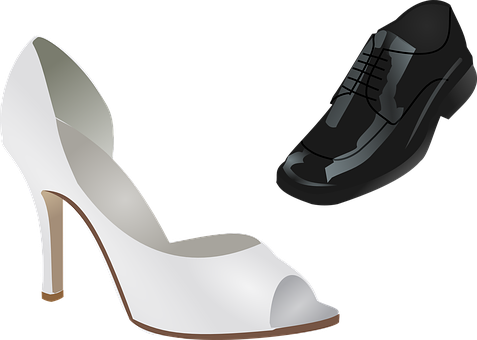 des chaussures
des chaussures
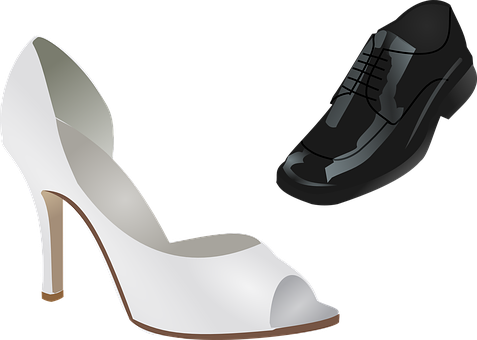 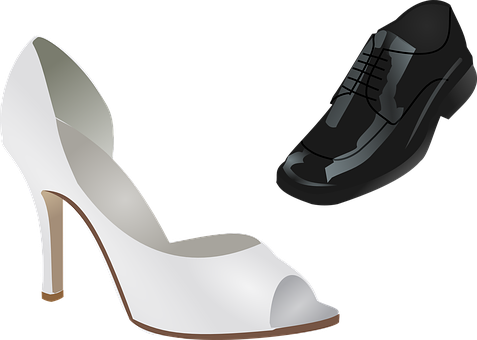 Credit:  Pixabay
44
une chemise
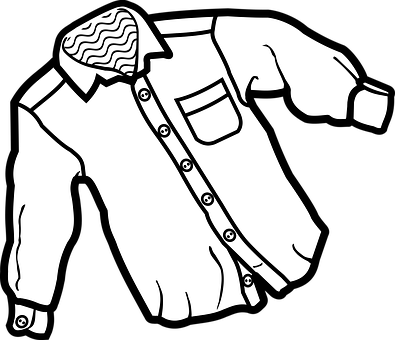 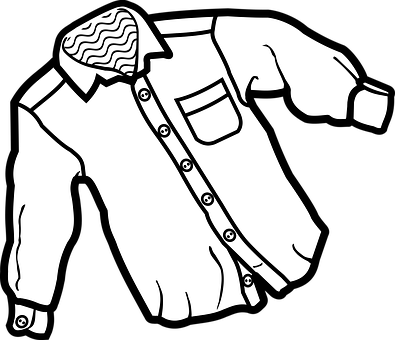 des chemises
des chemises
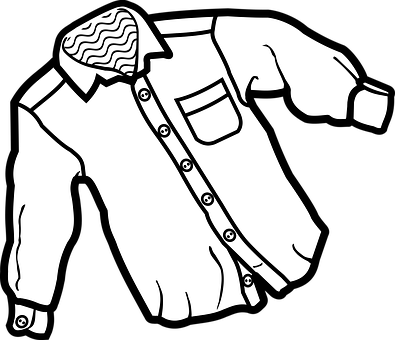 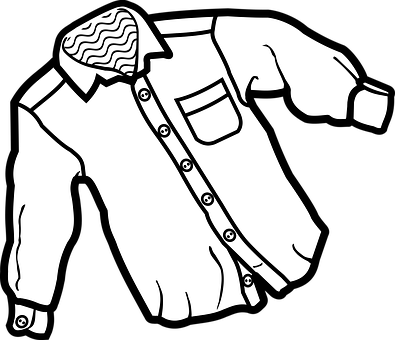 Credit:  Pixabay
45
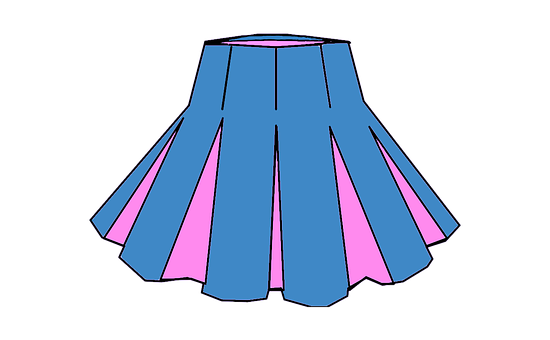 une jupe
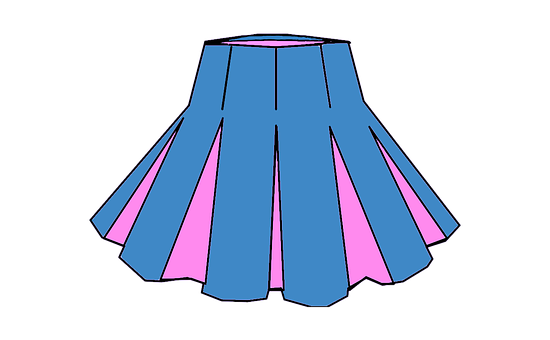 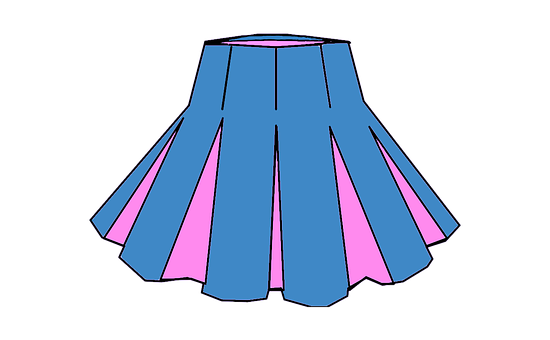 des jupes
des jupes
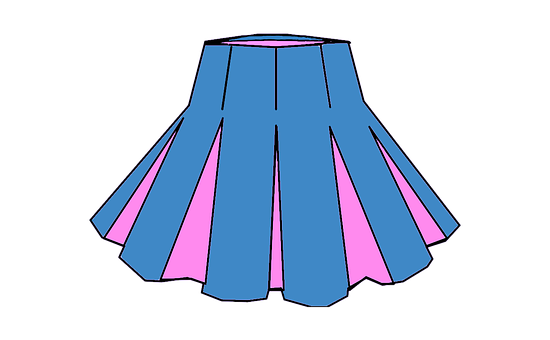 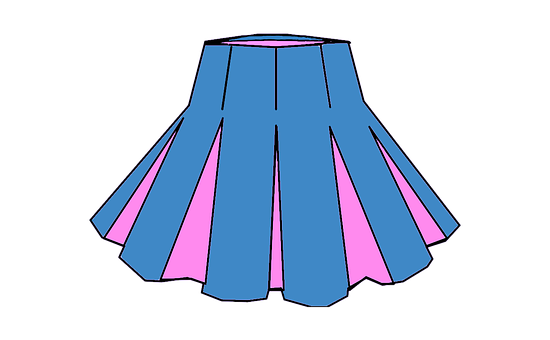 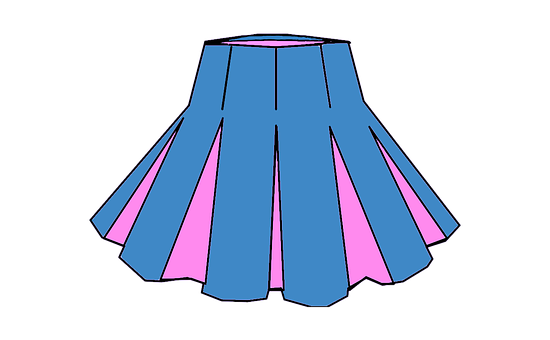 Credit:  Pixabay
46
un gant
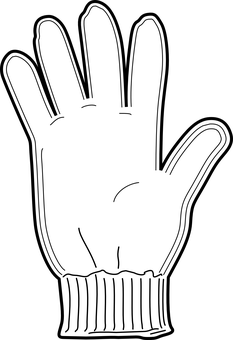 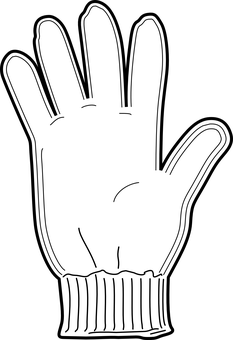 des gants
des gants
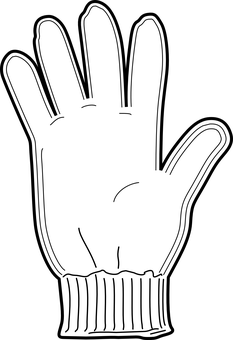 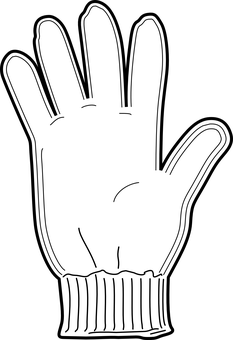 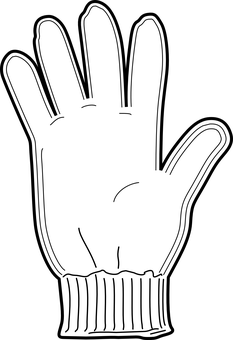 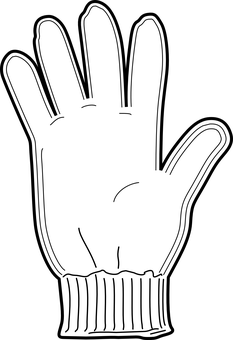 Credit:  Pixabay
47
un pantalon
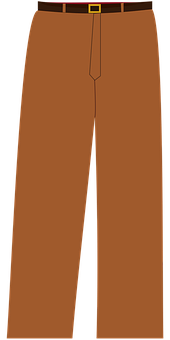 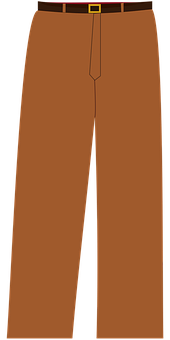 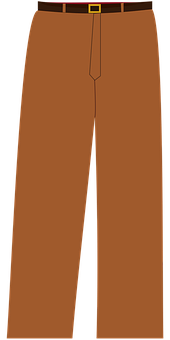 des pantalons
des pantalons
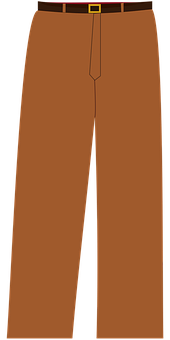 Credit:  Pixabay
48
un tennis
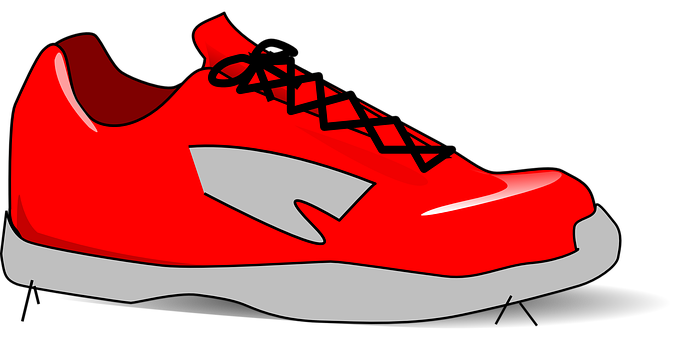 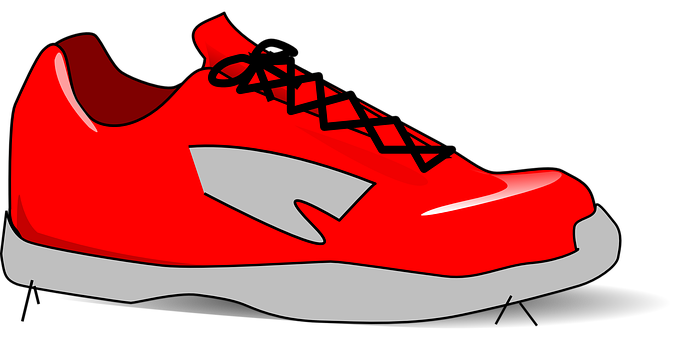 des tennis
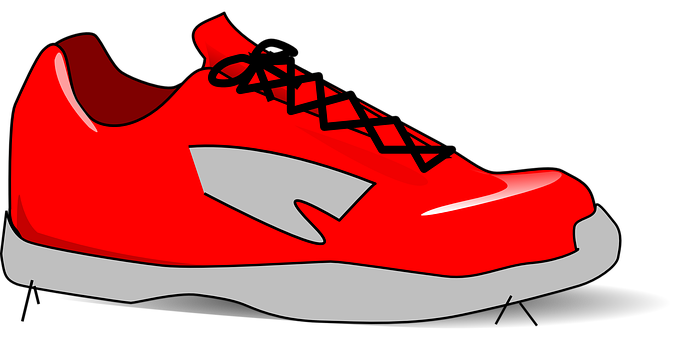 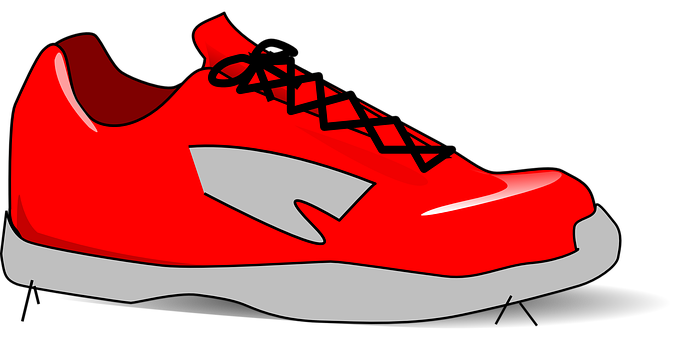 Credit:  Pixabay
49
un chapeau
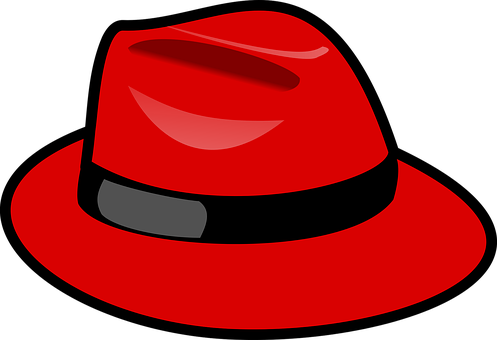 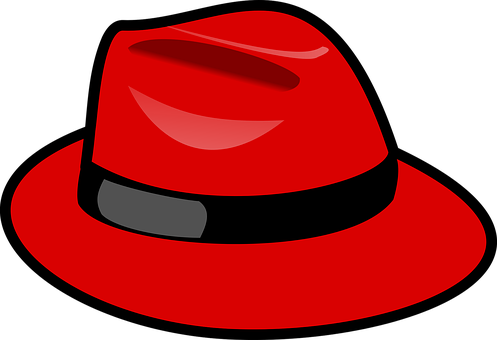 des chapeaux
des chapeaux
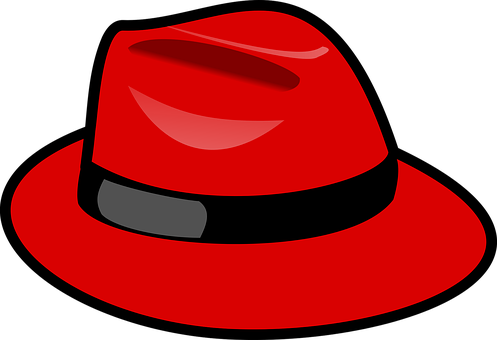 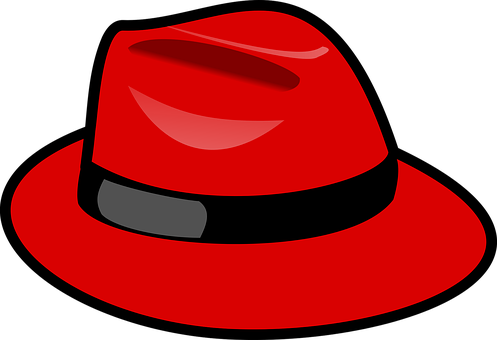 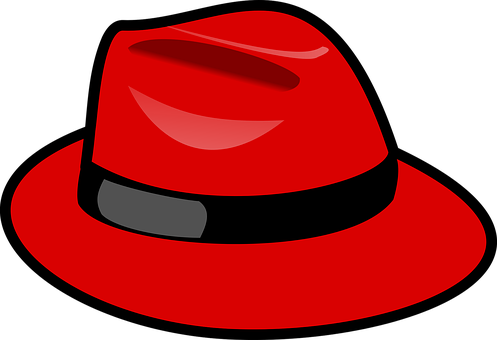 Credit:  Pixabay
50
masculine
feminine
un chapeau
une chemise
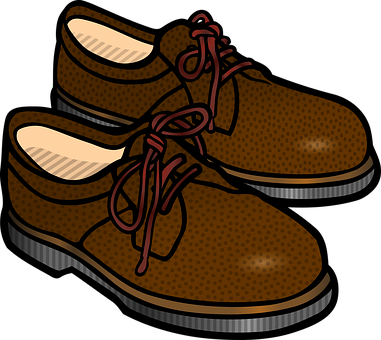 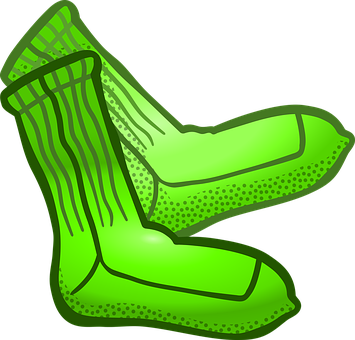 a
un pantalon
une jupe
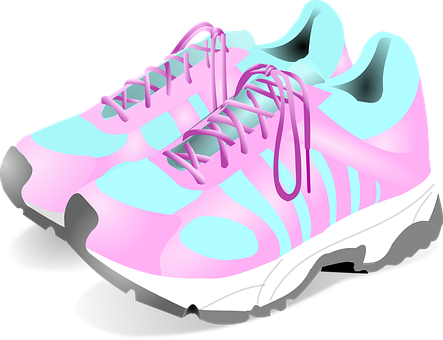 des chaussettes
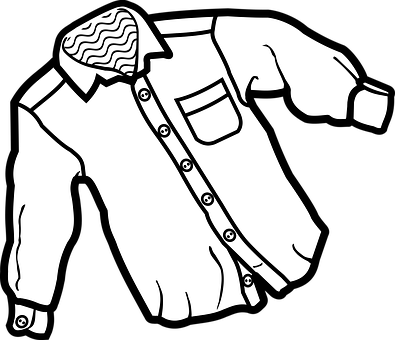 des gants
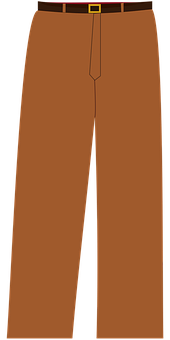 some
des chaussures
des tennis
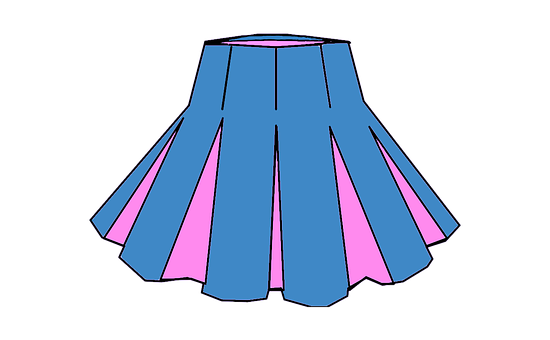 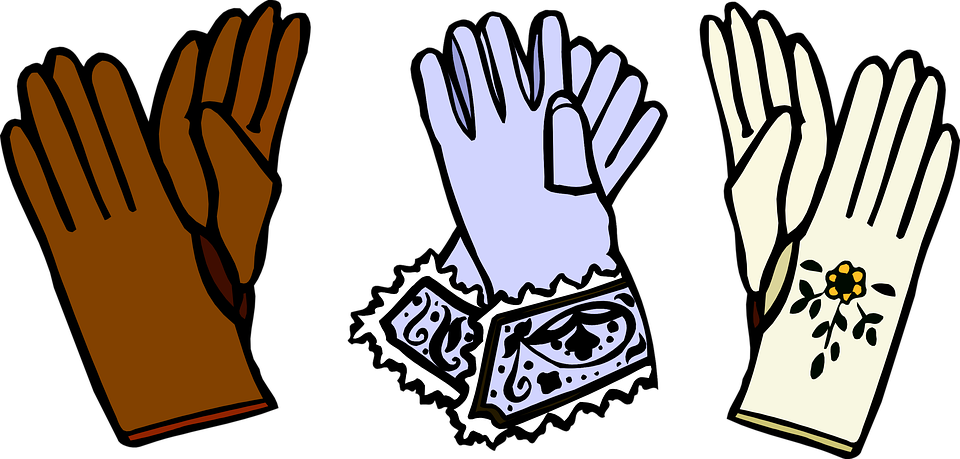 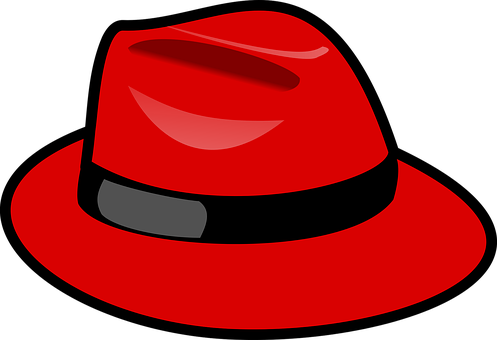 Credit:  Pixabay
51
To make a noun plural in French we usually add an ‘S’.
True/Vrai
False/faux
52
When a word ends in -eau we add an ‘S’ to make it plural.
True/Vrai
False/faux
des chapeaux
53
When a word ends in -s we add another ‘S’ to make it plural.
True/Vrai
False/faux
des tennis
54
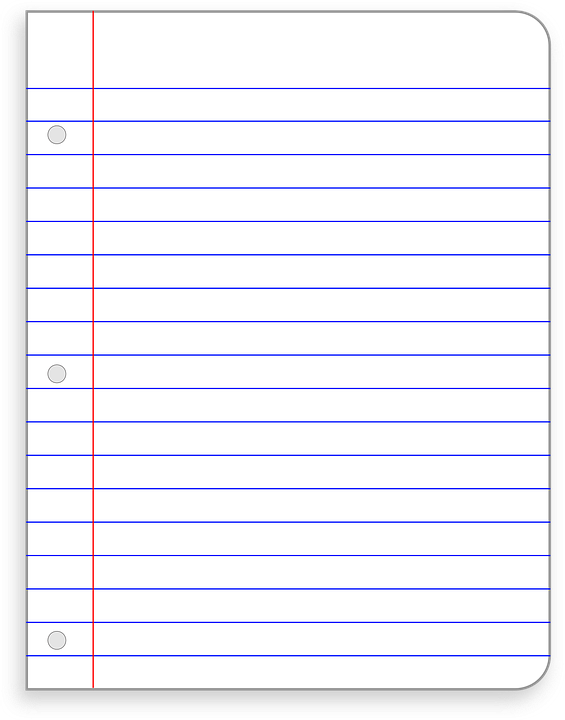 singular
plural
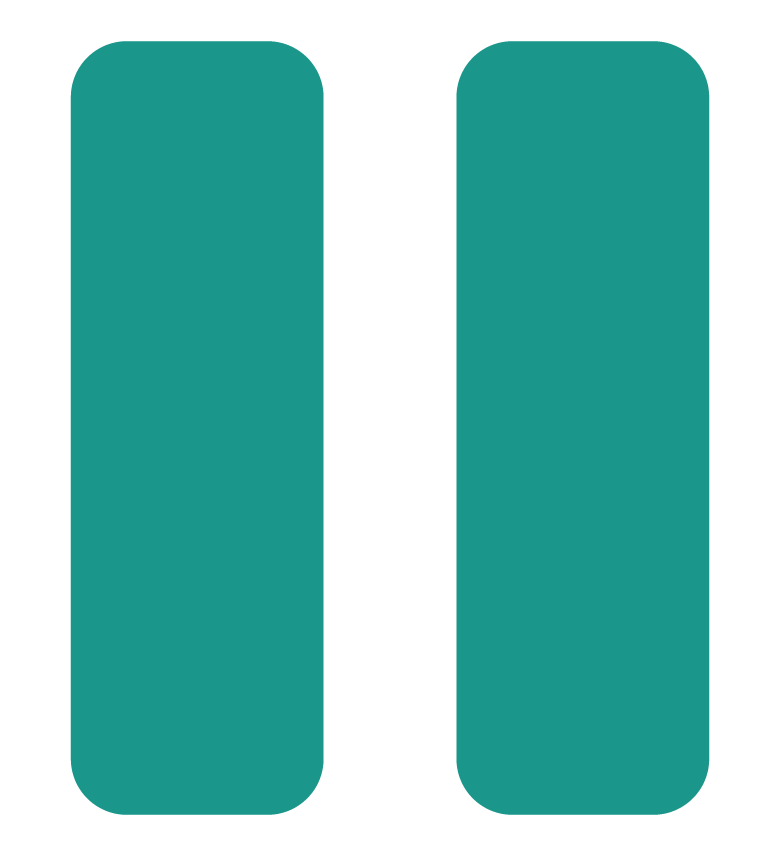 un chapeau    m
une chaussette  f
une chaussure   f
une chemise    f
un gant         m
une jupe      f
un pantalon   m
un tennis      m
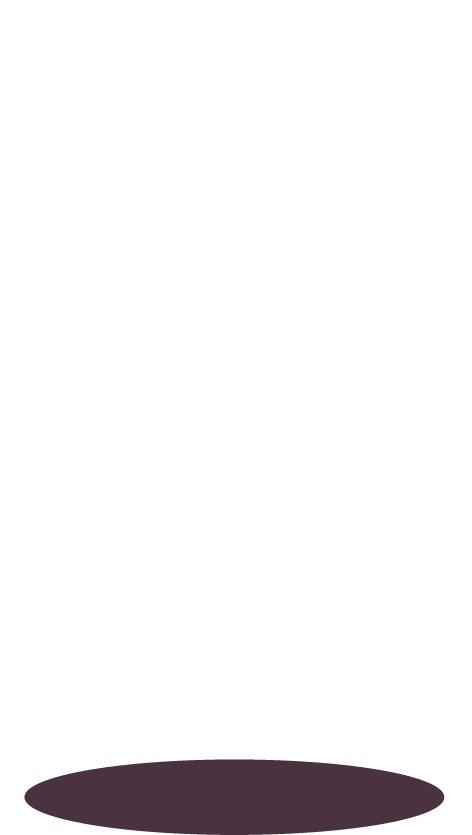 55
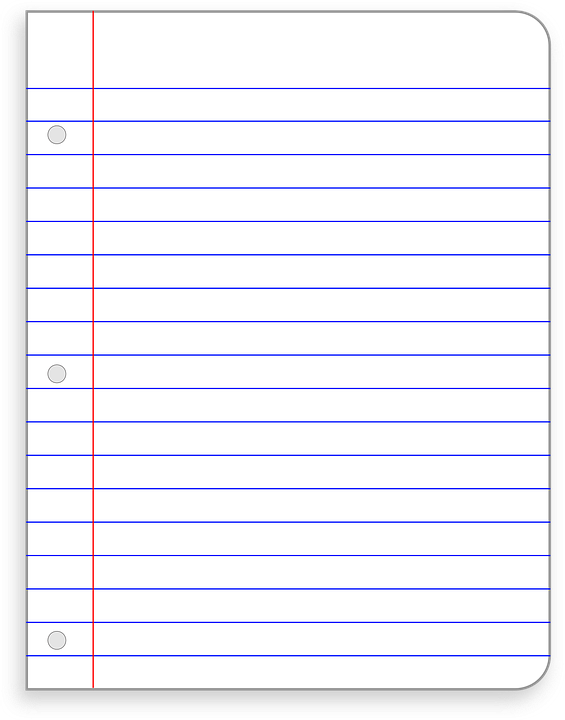 singular
plural
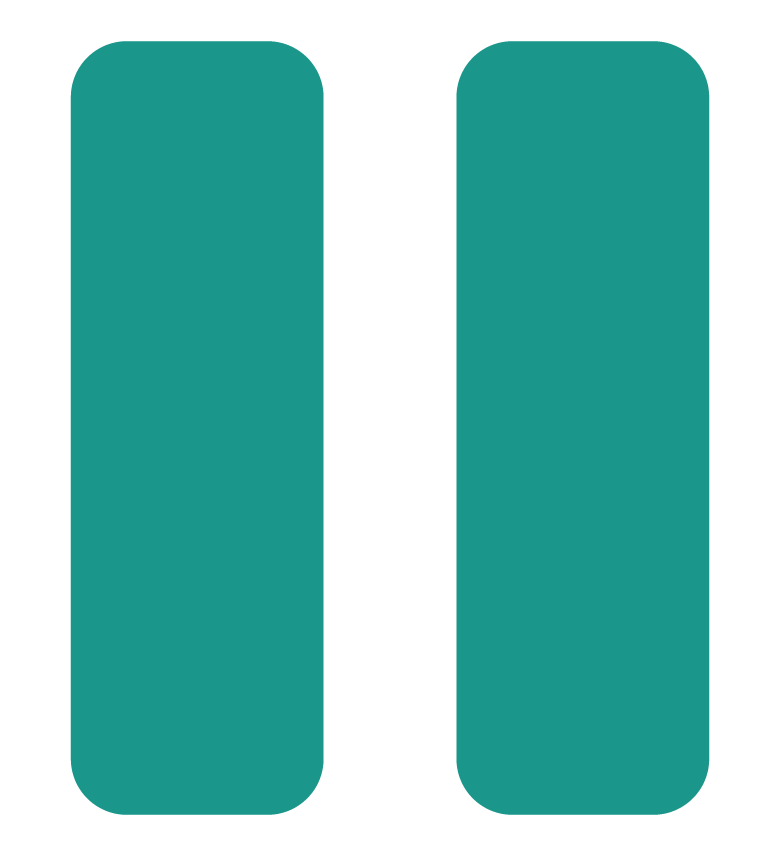 un chapeau    m
une chaussette  f
une chaussure   f
une chemise    f
un gant         m
une jupe      f
un pantalon   m
un tennis      m
des chapeaux    
des chaussettes  
des chaussures 
des chemises
des gants         
des jupes      
des pantalons   
des tennis
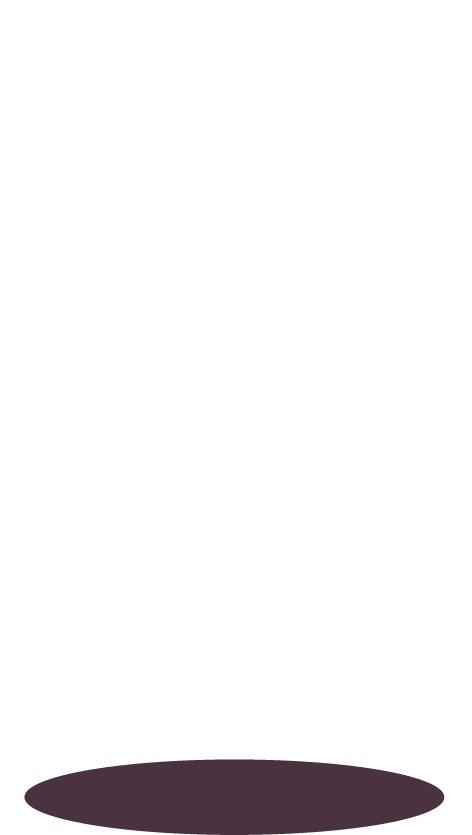 56
Phonics
57
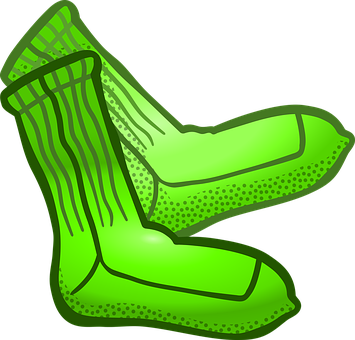 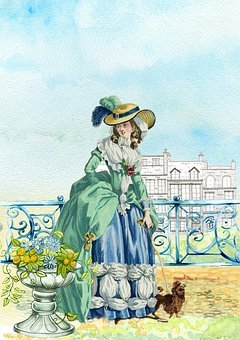 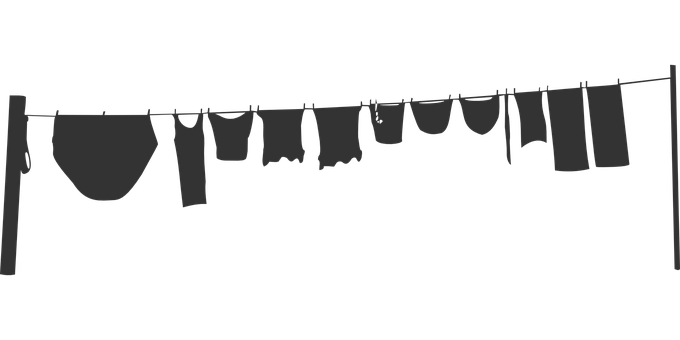 Les chaussettes de l’archiduchesse sont-elles sèches ou archi sèches ?
Credit:  Pixabay
58
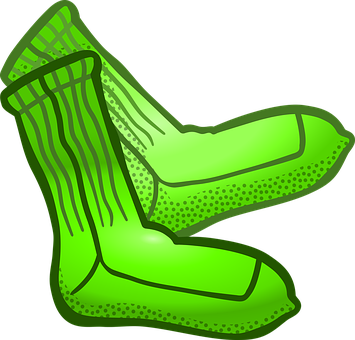 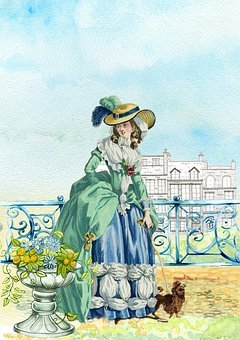 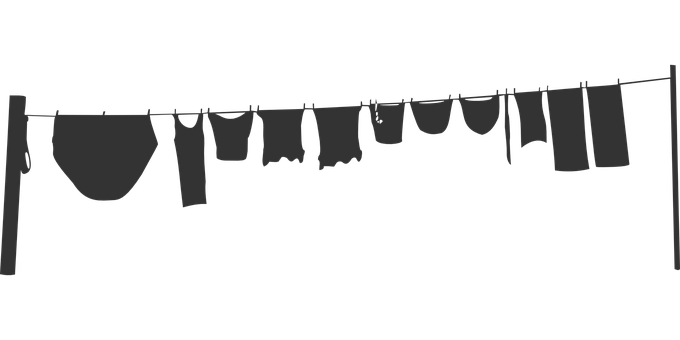 Les chaussettes de l’archiduchesse sont-elles sèches ou archi sèches ?
Credit:  Pixabay
59
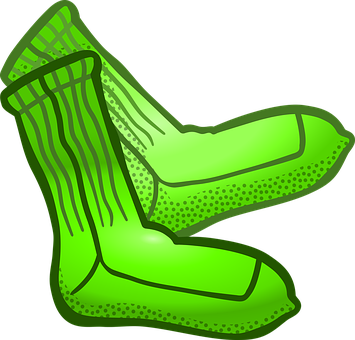 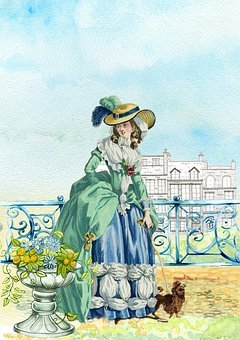 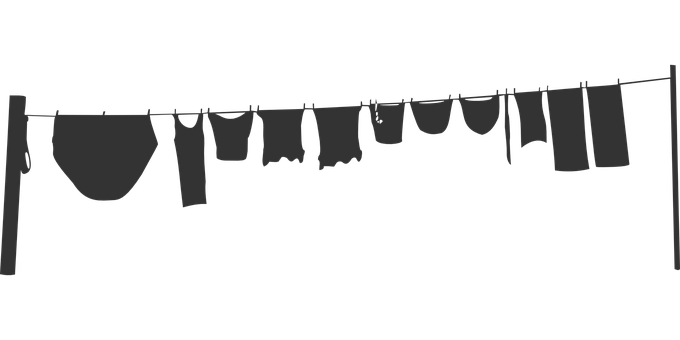 Les chaussettes de l’archiduchesse sont-elles sèches ou archi sèches ?
Credit:  Pixabay
60
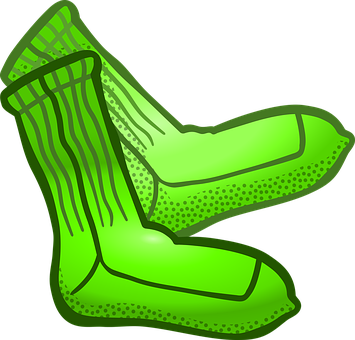 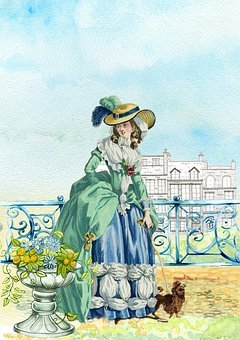 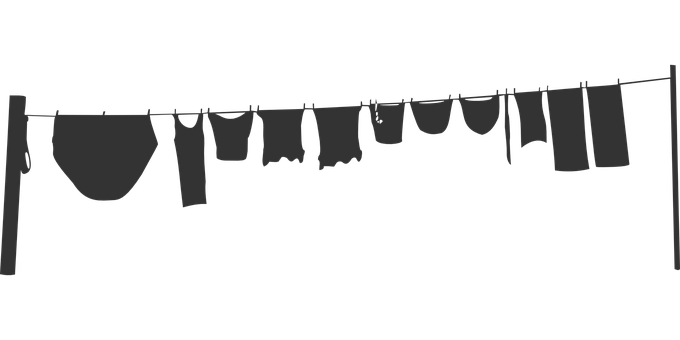 Les chaussettes de l’archiduchesse sont-elles sèches ou archi sèches ?
Credit:  Pixabay
61
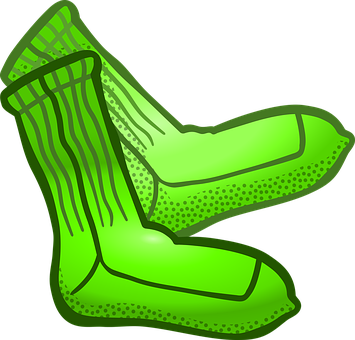 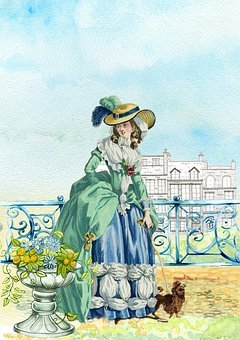 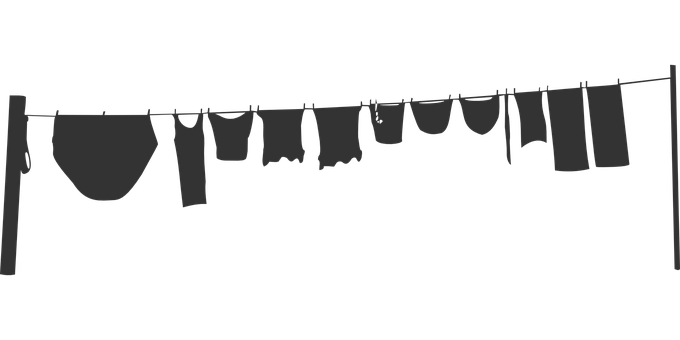 Les chaussettes de l’archiduchesse sont-elles sèches ou archi sèches ?
Credit:  Pixabay
62
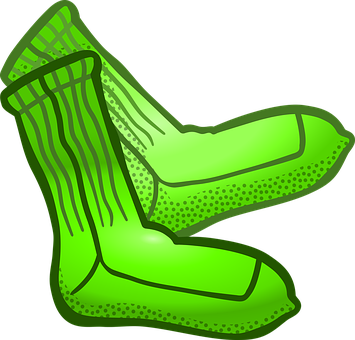 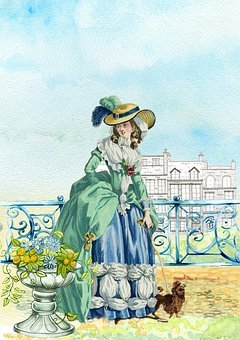 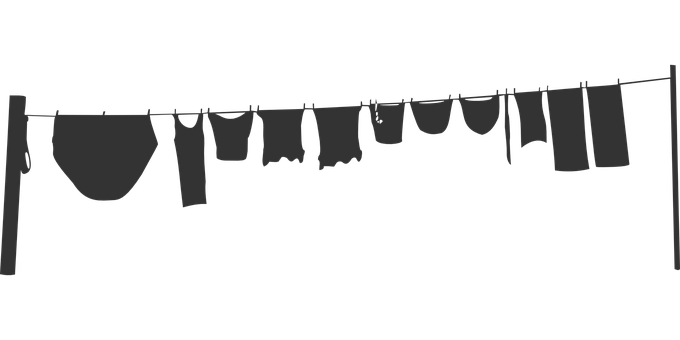 Les chaussettes de l’archiduchesse sont-elles sèches ou archi sèches ?
Credit:  Pixabay
63
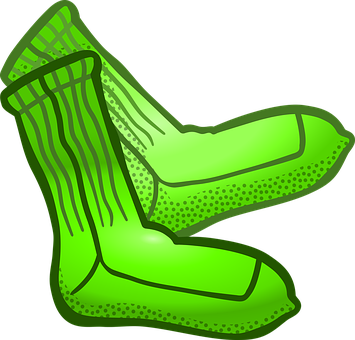 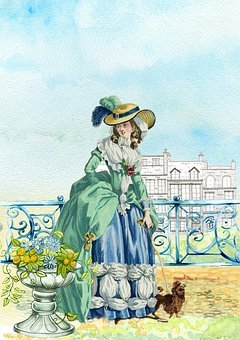 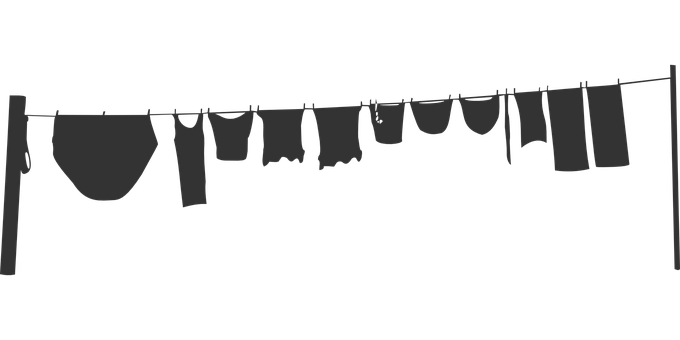 Les chaussettes de l’archiduchesse sont-elles sèches ou archi sèches ?
Credit:  Pixabay
64
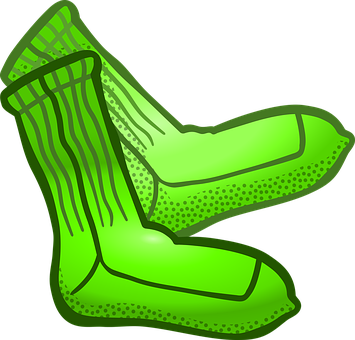 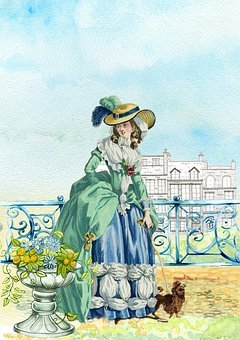 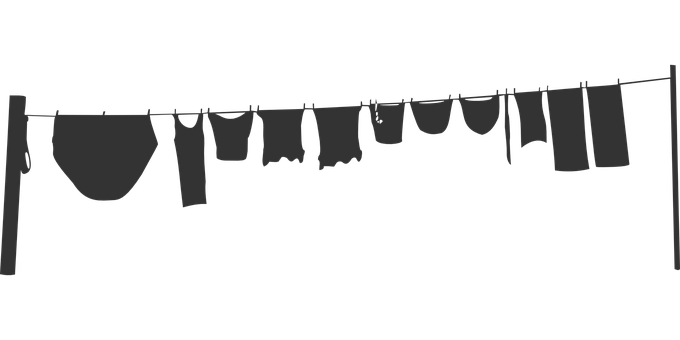 Les chaussettes de l’archiduchesse sont-elles sèches ou archi sèches ?
Credit:  Pixabay
65
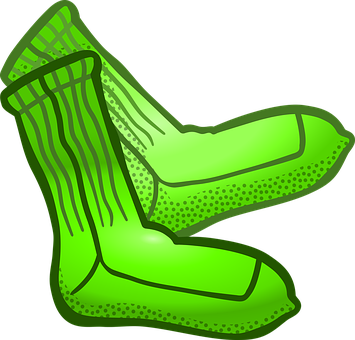 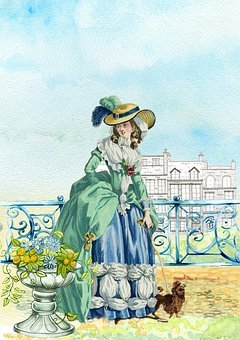 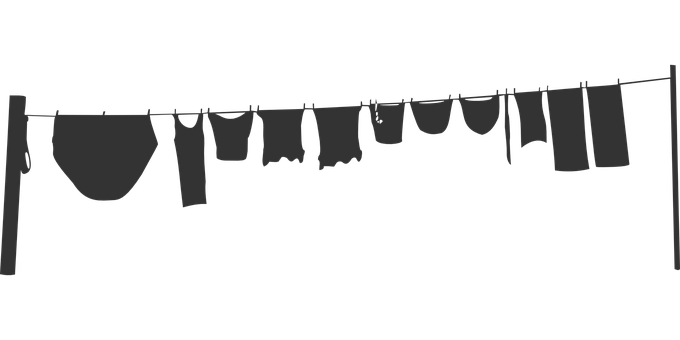 Les chaussettes de l’archiduchesse sont-elles sèches ou archi sèches ?
Credit:  Pixabay
66
Bon travail !
Well done!
67
Merci.
Au revoir !
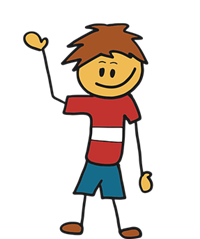 À plus !
Credit:  Pixabay
68